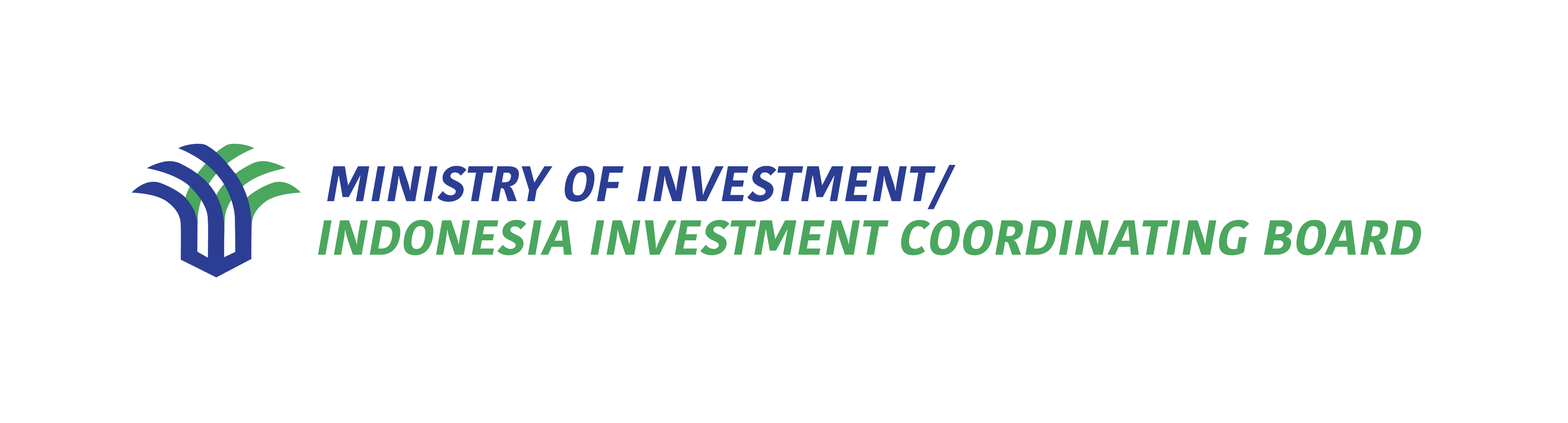 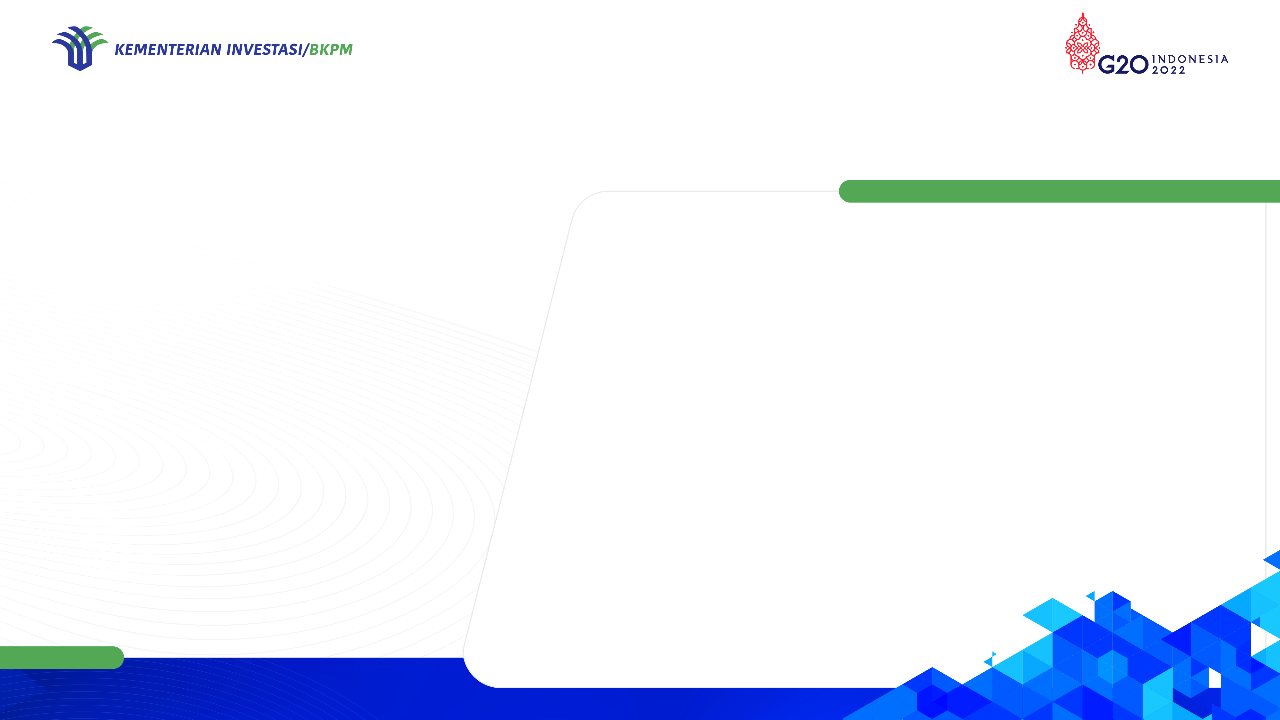 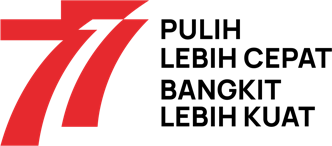 Overview of FDI Trend, Investment Incentives and Strategic Investment Projects

Mr. Heldy Satrya Putera 
Acting Deputy Minister for Strategic
Downstream Investment

25 October 2022
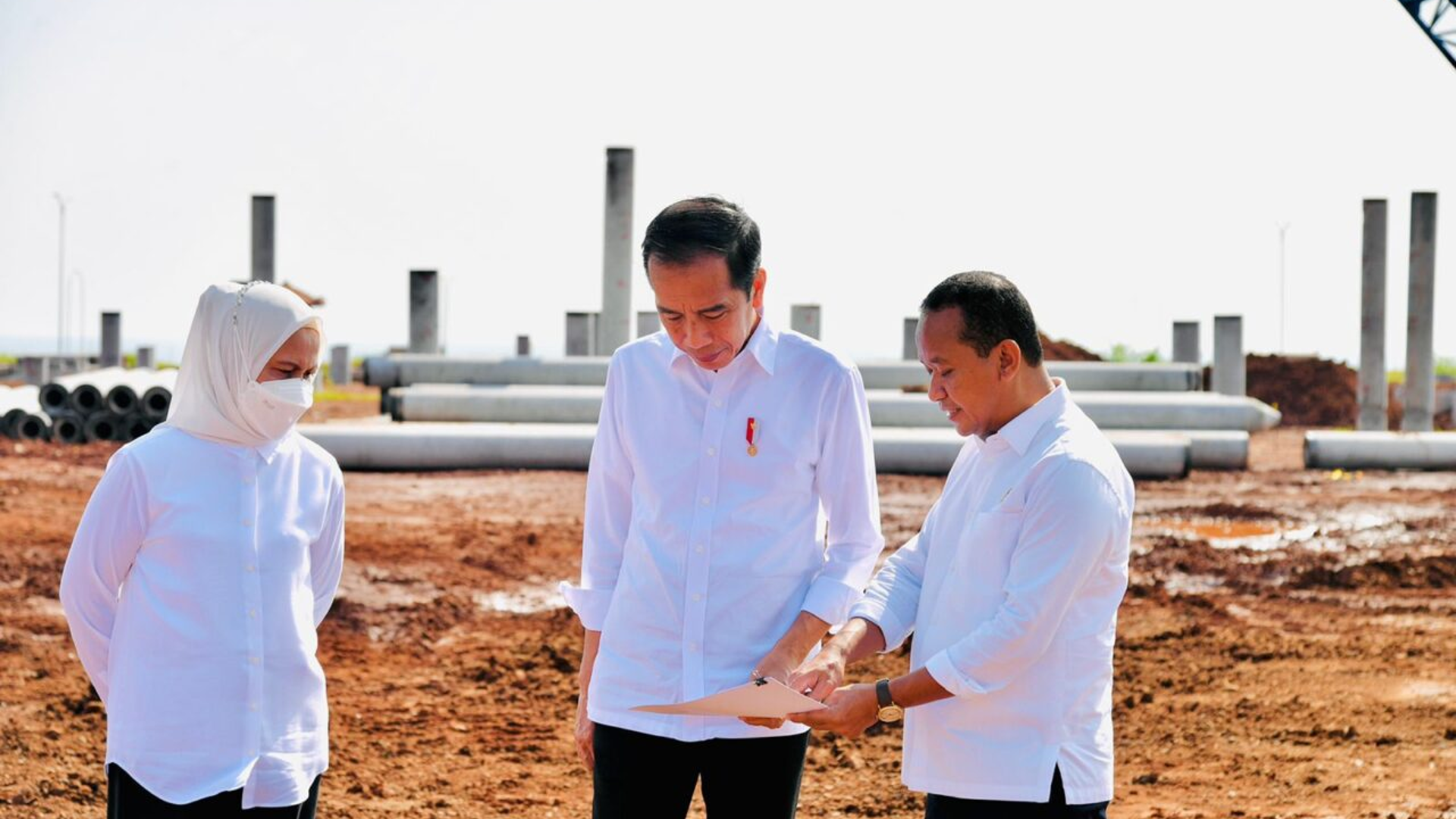 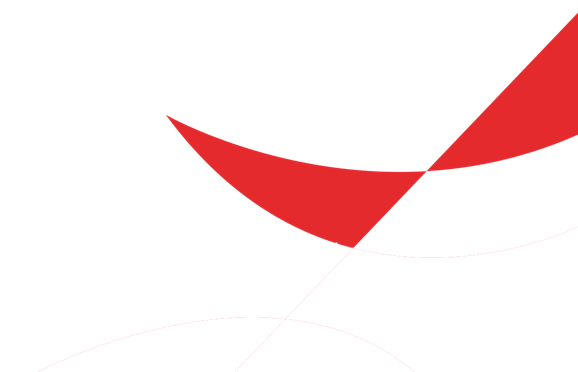 1
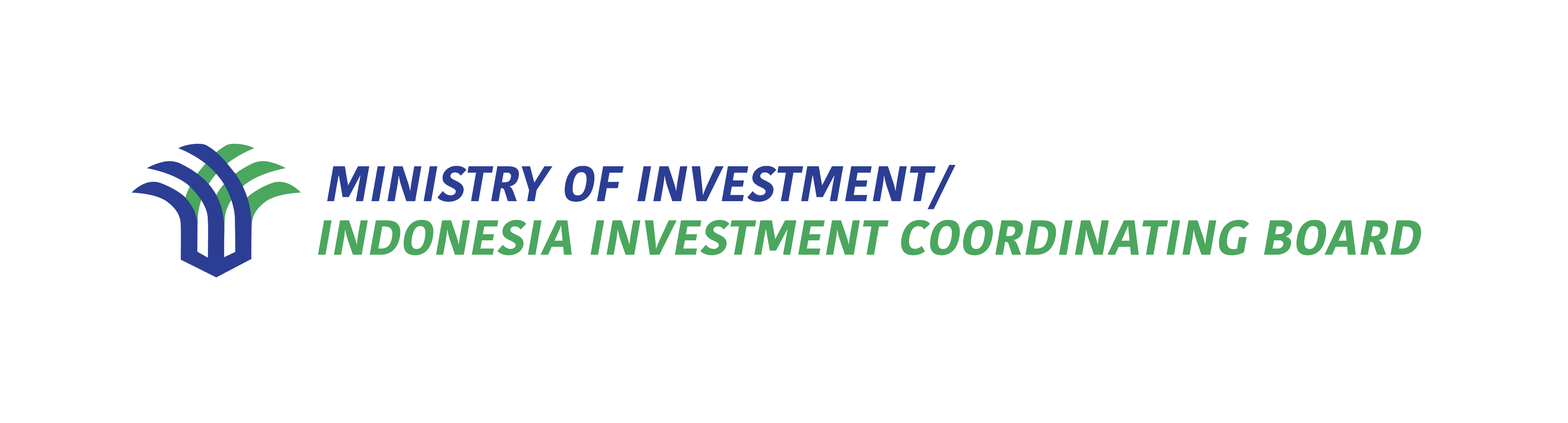 Negative Global Trends
1
2
3
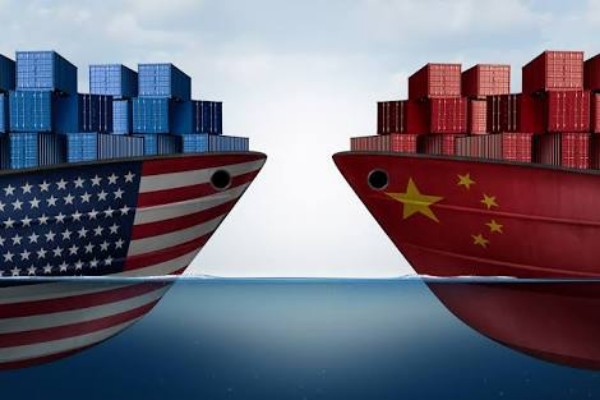 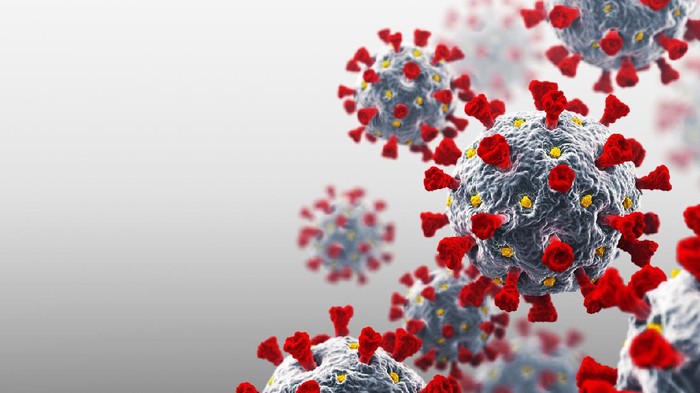 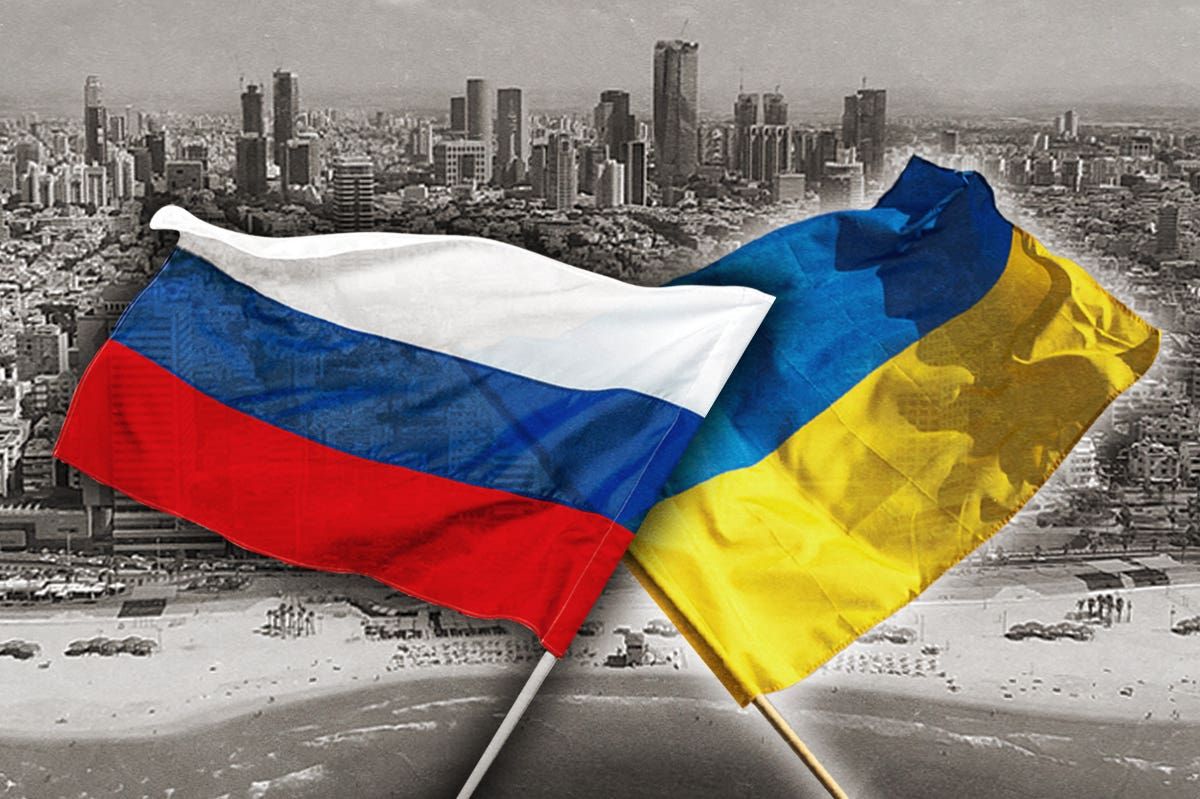 Russia vs Ukraine War
USA vs China
Trade War
COVID-19
Pandemic
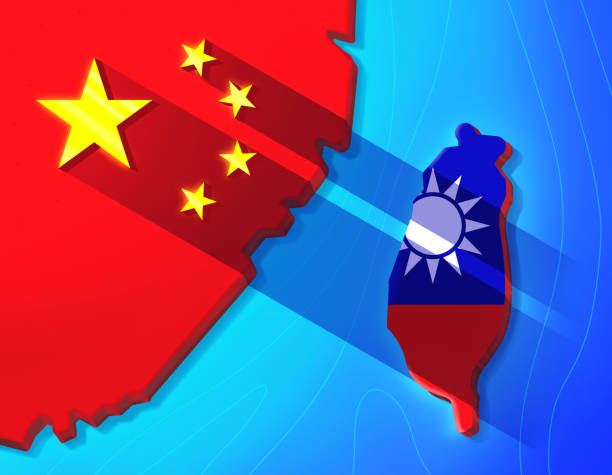 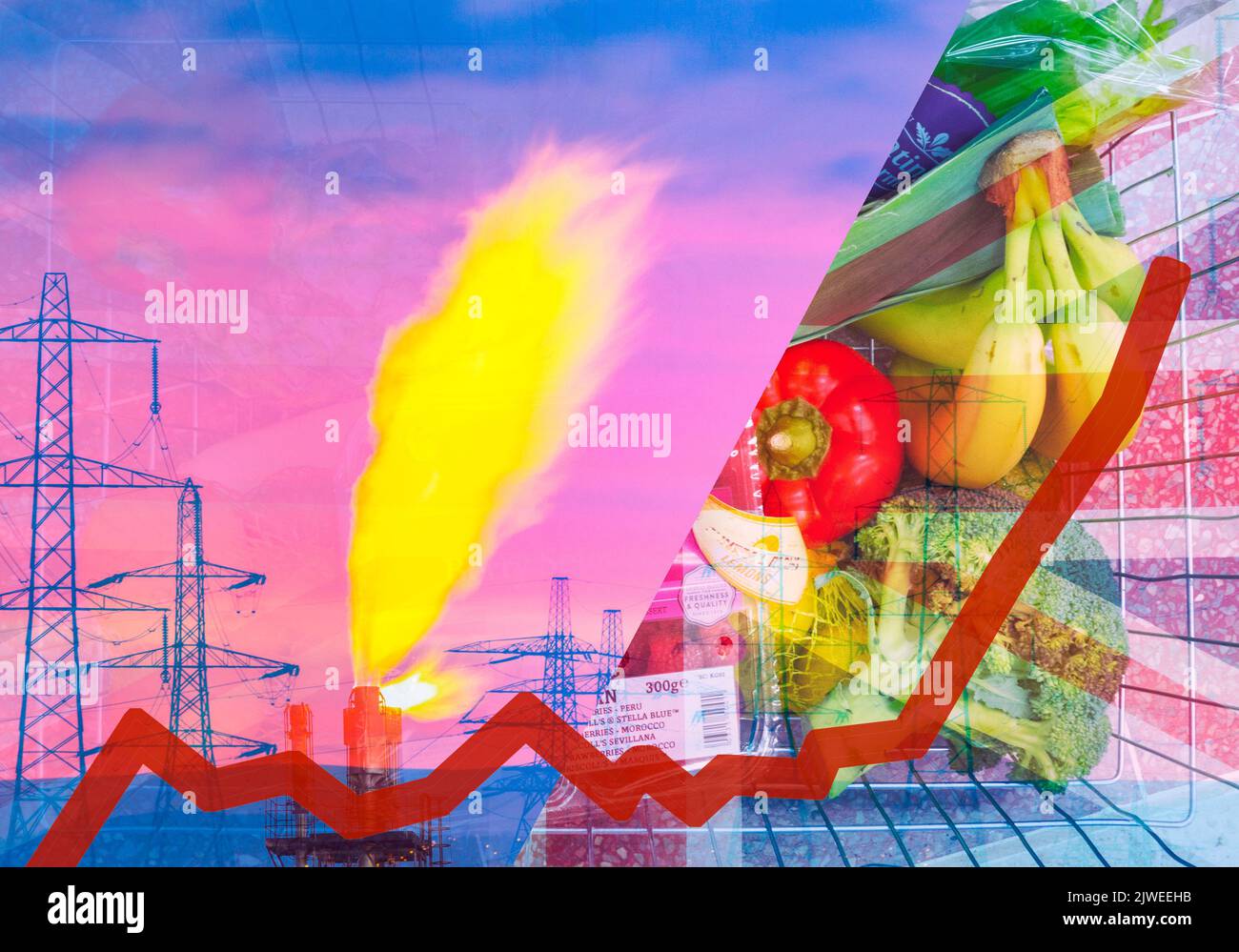 5
4
China – Taiwan
Tension
Food & Energy Crisis
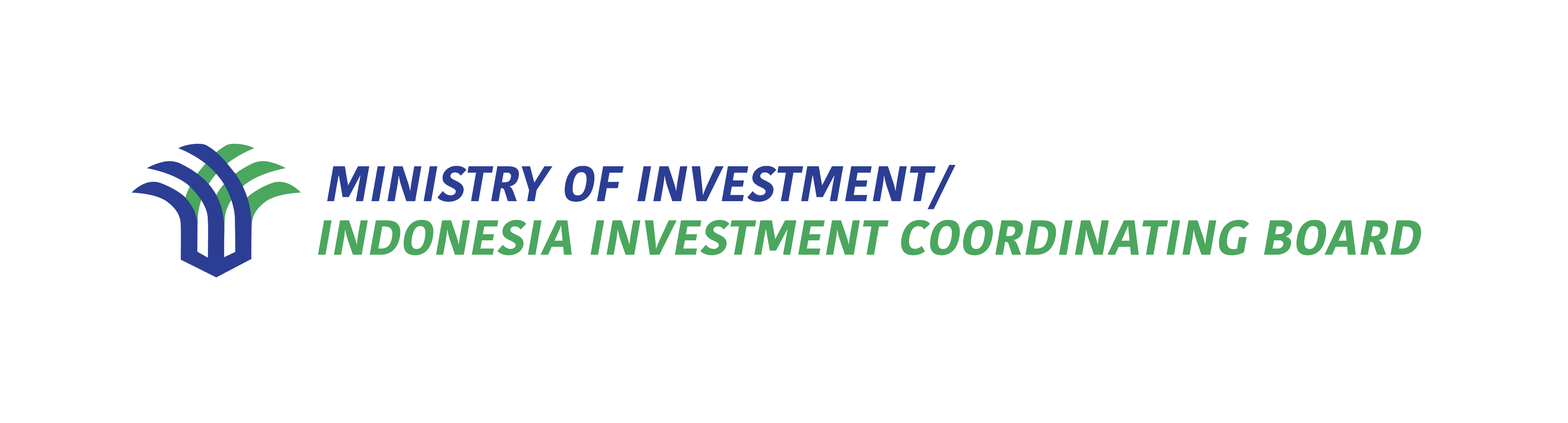 Economic Growth of Various Countries (%, y-o-y)
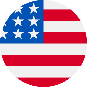 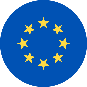 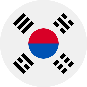 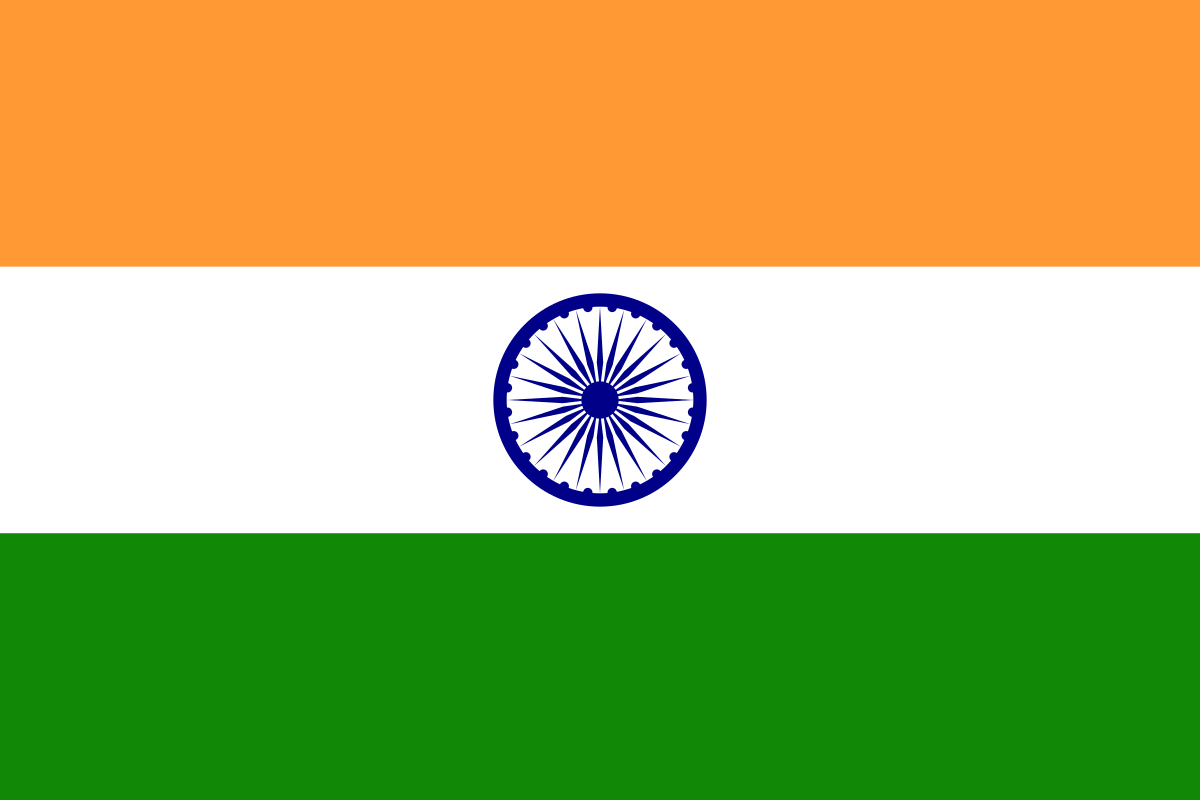 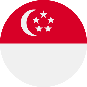 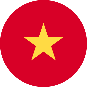 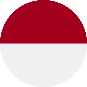 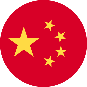 USA
EU
South Korea
India
Singapore
Vietnam
Indonesia
China
Cumulatively, Indonesia's economy in 2021 grew 3.69% year-on-year and in the second quarter of 2022 the growth increased to 5.44%.
3
Source: tradingeconomics.com
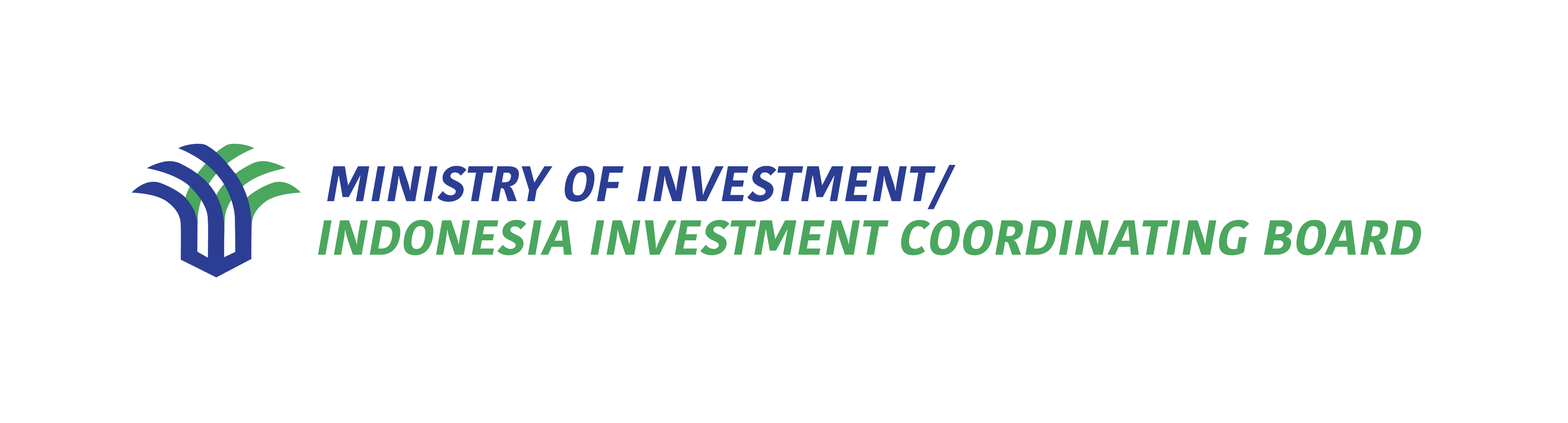 Inflation in G20 Countries
(August 2022, year-on-year)
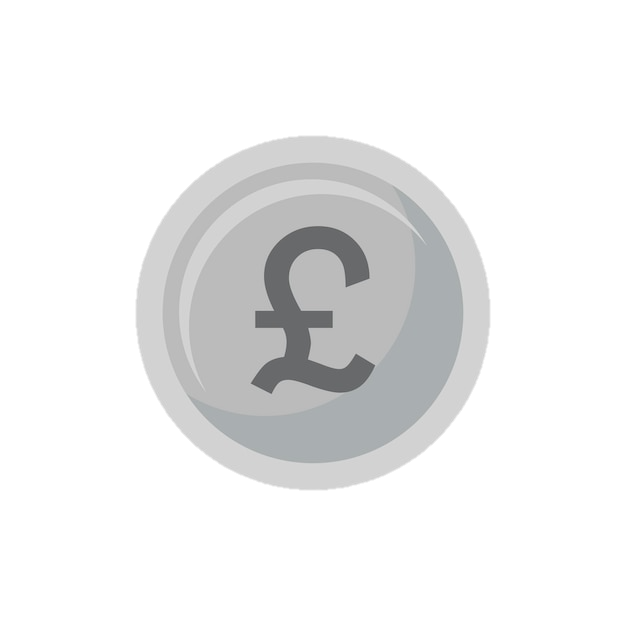 Inflation Impact on UK
G20 Countries Inflation (y-o-y%)
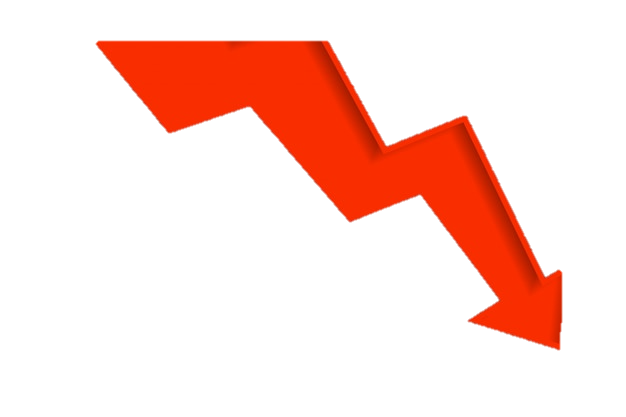 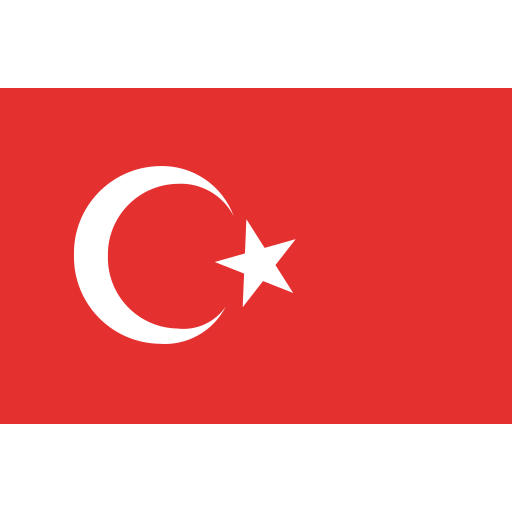 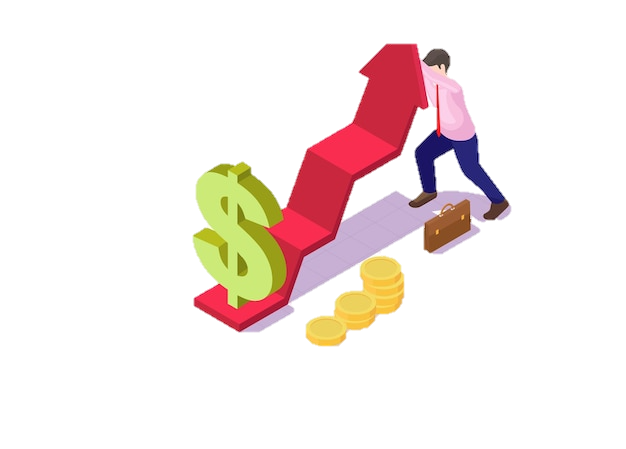 Inflation in the UK is high, reached 9.4% in September, leading to higher prices for basic necessities
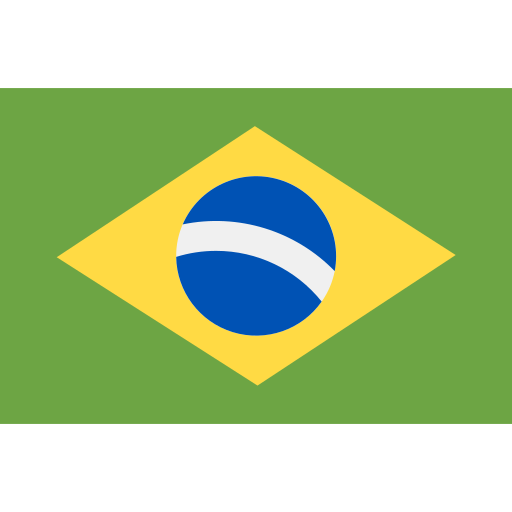 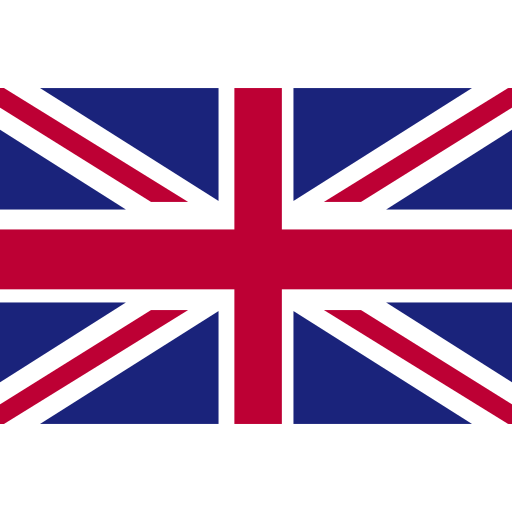 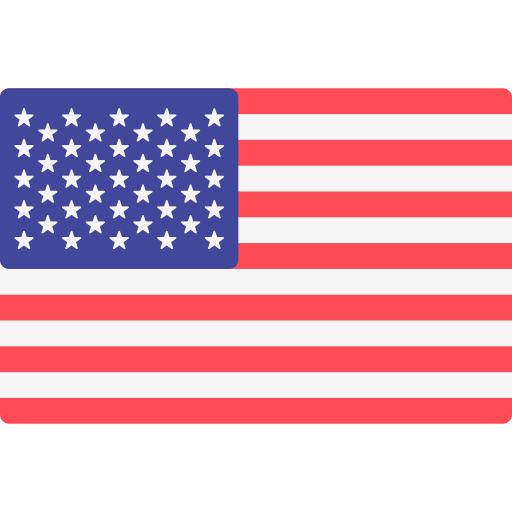 The pound sterling fell more than 20% after the UK government announced a fiscal policy package on September 21st, 2022.
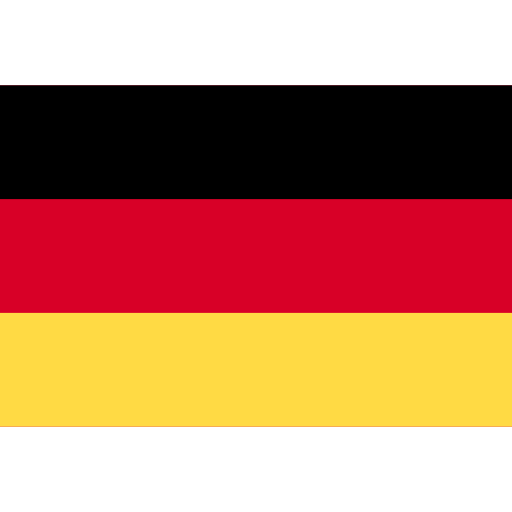 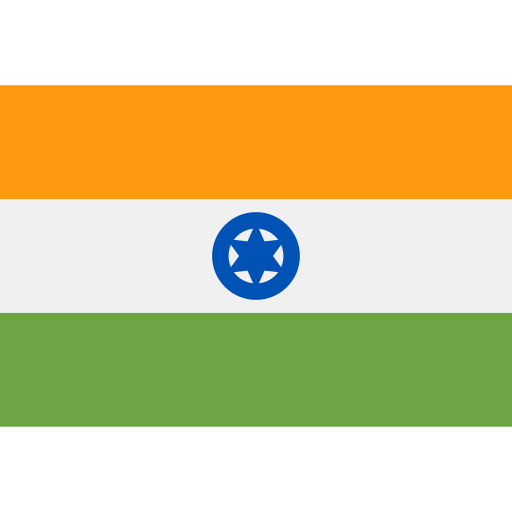 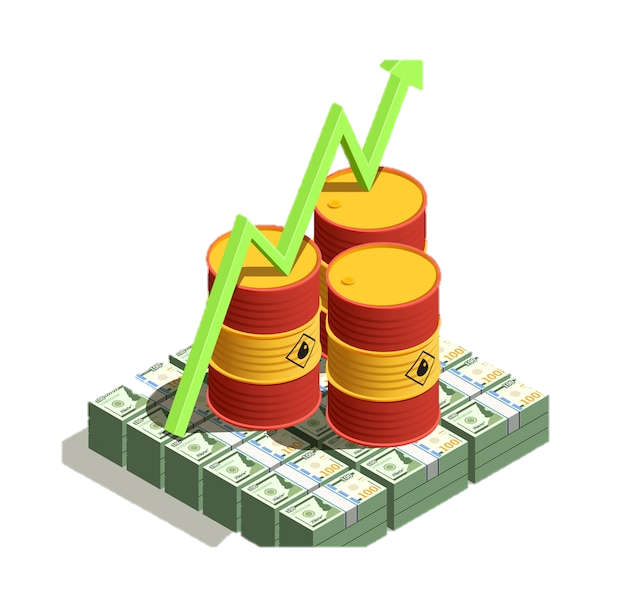 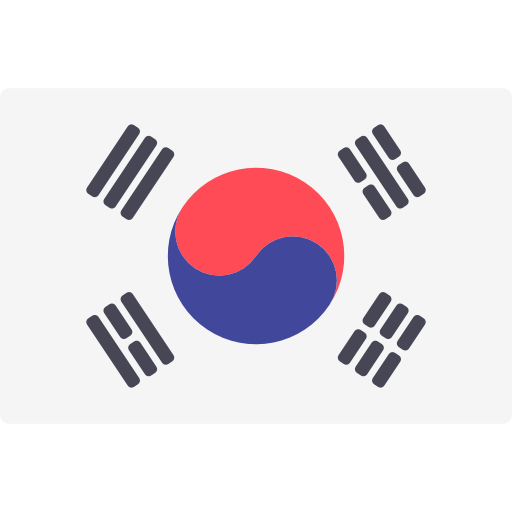 Energy costs for UK households are expected to rise 80% this year
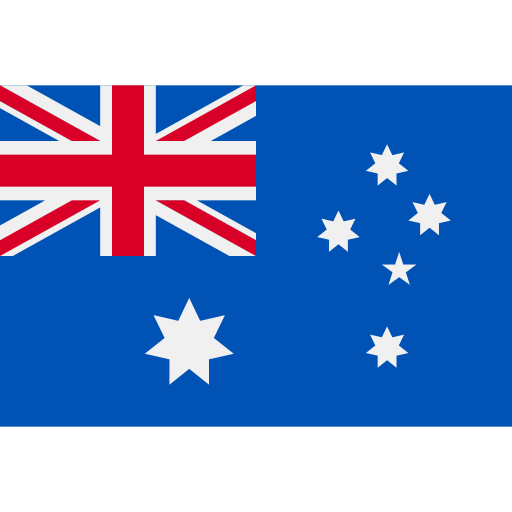 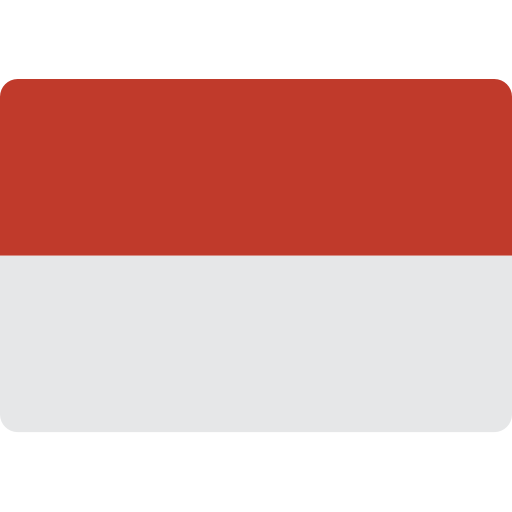 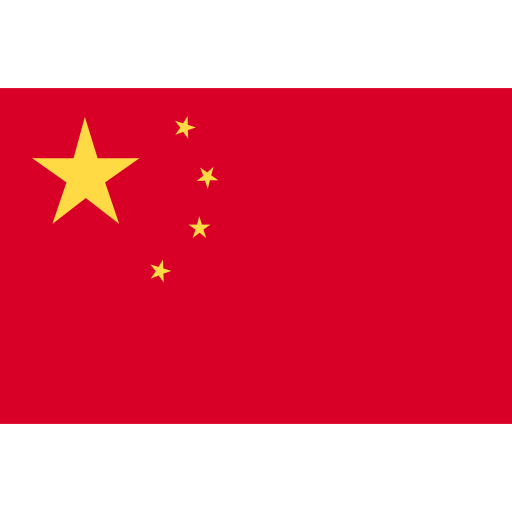 4
Source: tradingeconomics.com
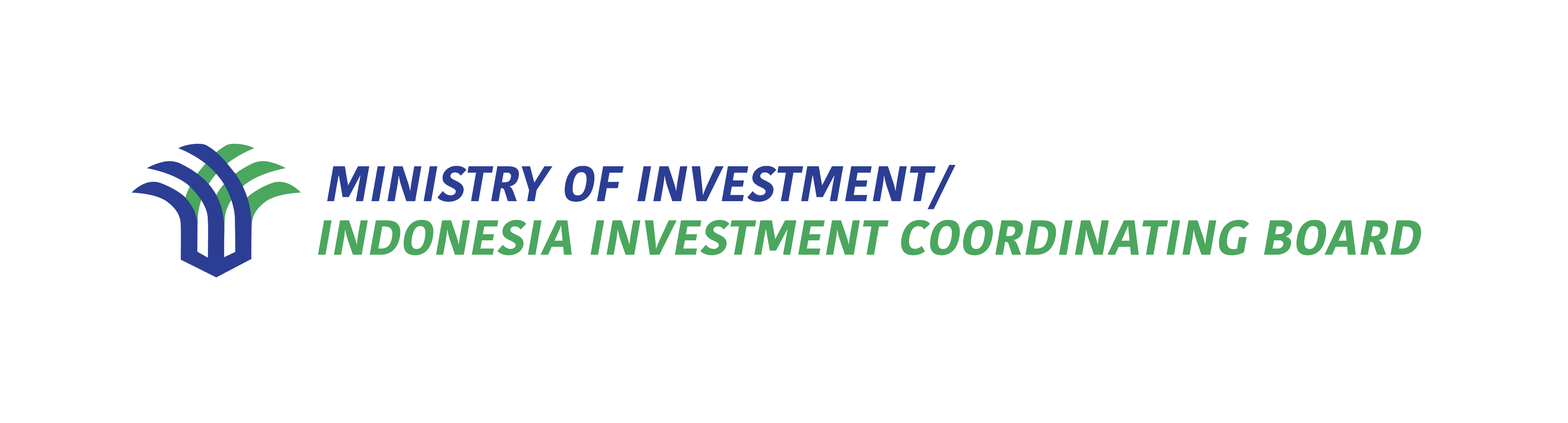 Investment Realization 2021 – September 2022
(not including Upstream Oil and Gas and Financial Services Sector)
Investment Realization
Jan – Dec 2021*
USD 61.7 bil
Investment Realization
Jan – Sep 2022
USD 62.1 bil
100.1%
74.4%
100.1%
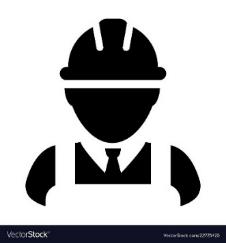 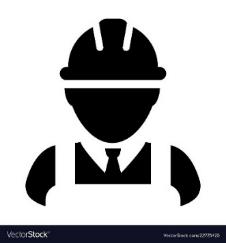 Investment target 2021*
USD 61.1 B
Investment target 2022
USD 83.6 T
Investment target 2021*
USD 61.1 B
Local worker absorption 
965,122
Local worker absorption
1,207,893
Based on Investment Sources​
Based on Distribution​
Based on Investment Sources​
Based on Distribution​
​
DDI
USD 30.6 B
(49.6%)
FDI
 USD 31.1 B
(50.4%)
Outside Java
USD 32.1 B
(52.0%)
Java
USD 29.6 B
(48.0%)
DDI
USD 28.8 B
(46.3%)
FDI
USD 33.4 B
(53.7%)
Java
USD 29.3 B
(46.3 %)
Outside Java USD 32.9 B
(53.7%)
*Foreign Exchange 2021: Rp. 14,600/USD
*Foreign Exchange 2022: Rp. 14,350/USD
Source: Ministry of Investment/BKPM
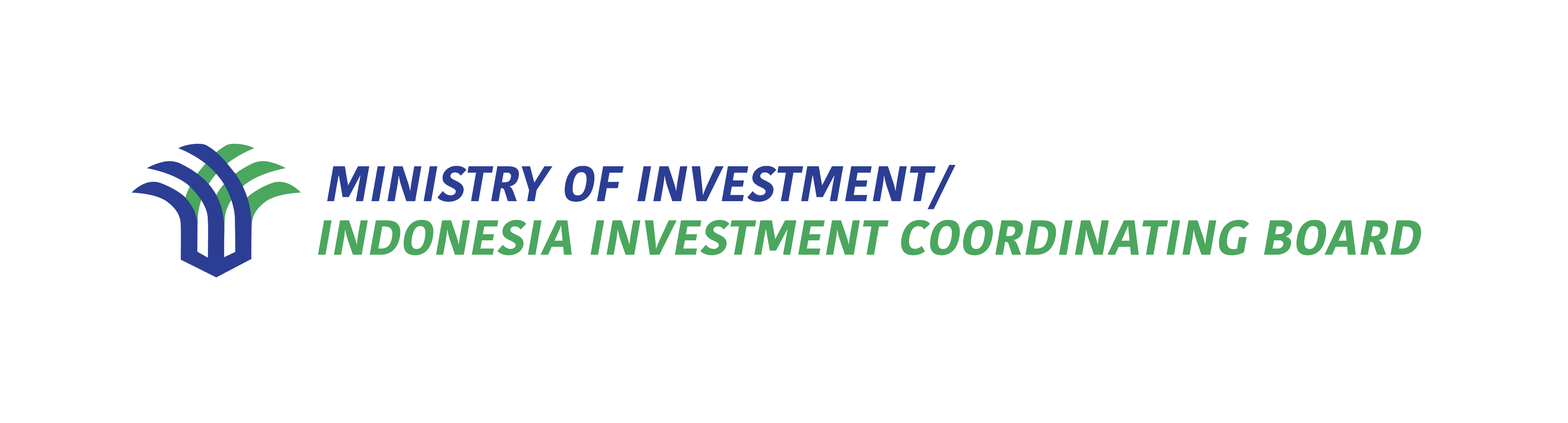 Top 5 FDI in Indonesia 2022 Q3
(Not including upstream oil and gas, financial sectors)
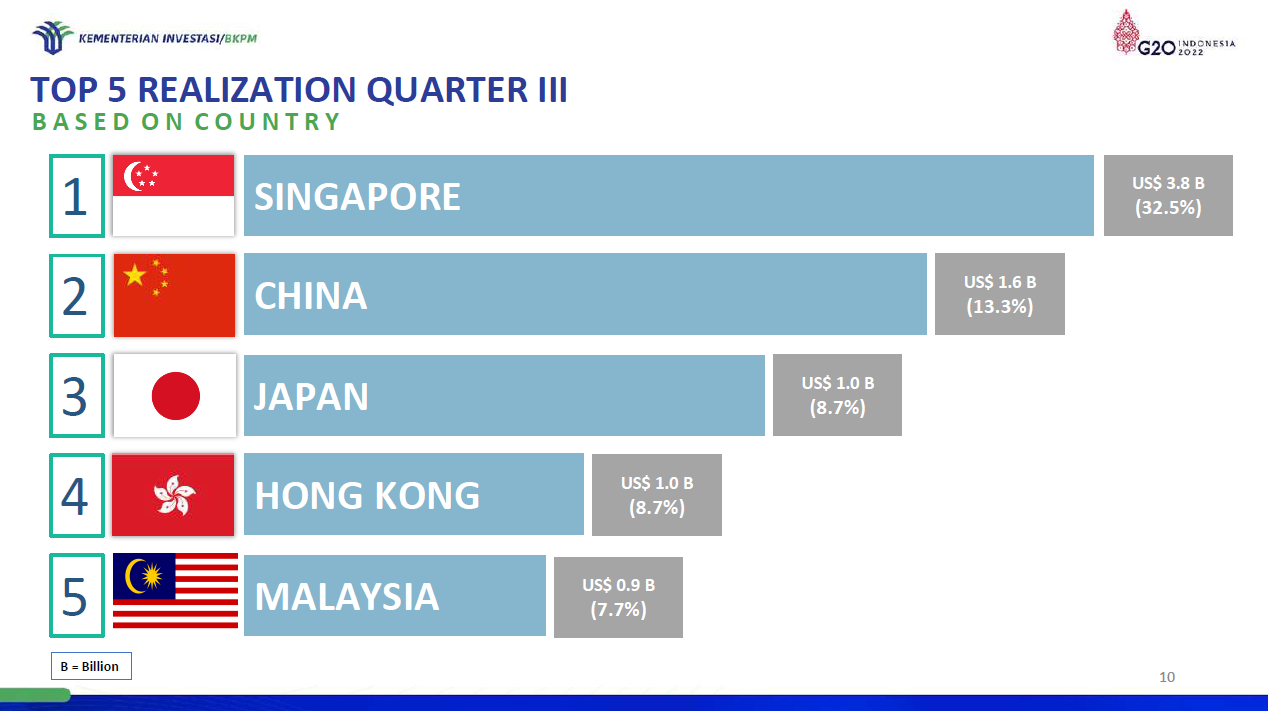 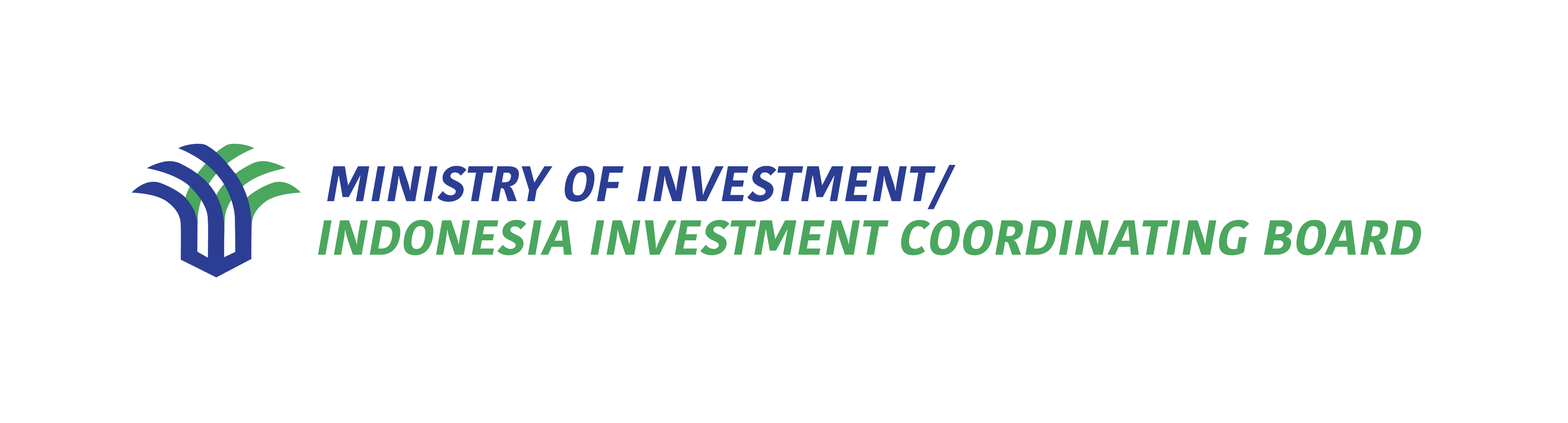 Top 5 FDI in Indonesia Jan – Sep 2022 
(Not including upstream oil and gas, financial sectors)
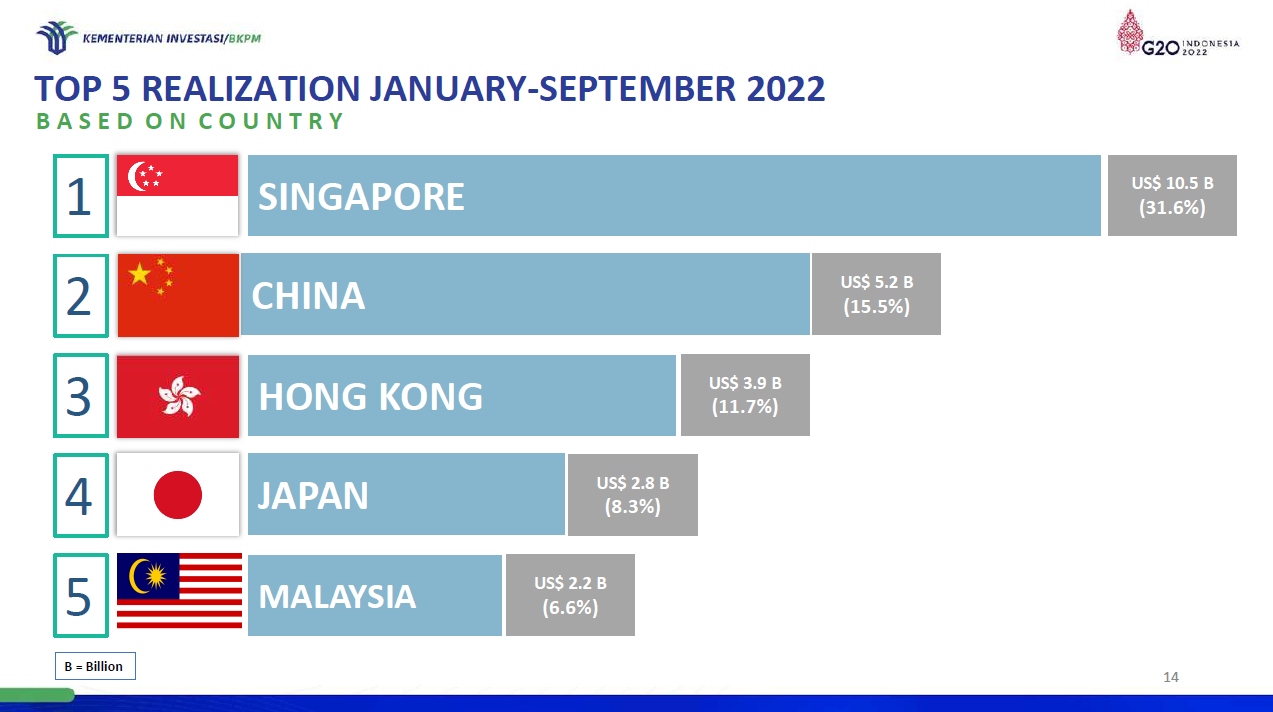 7
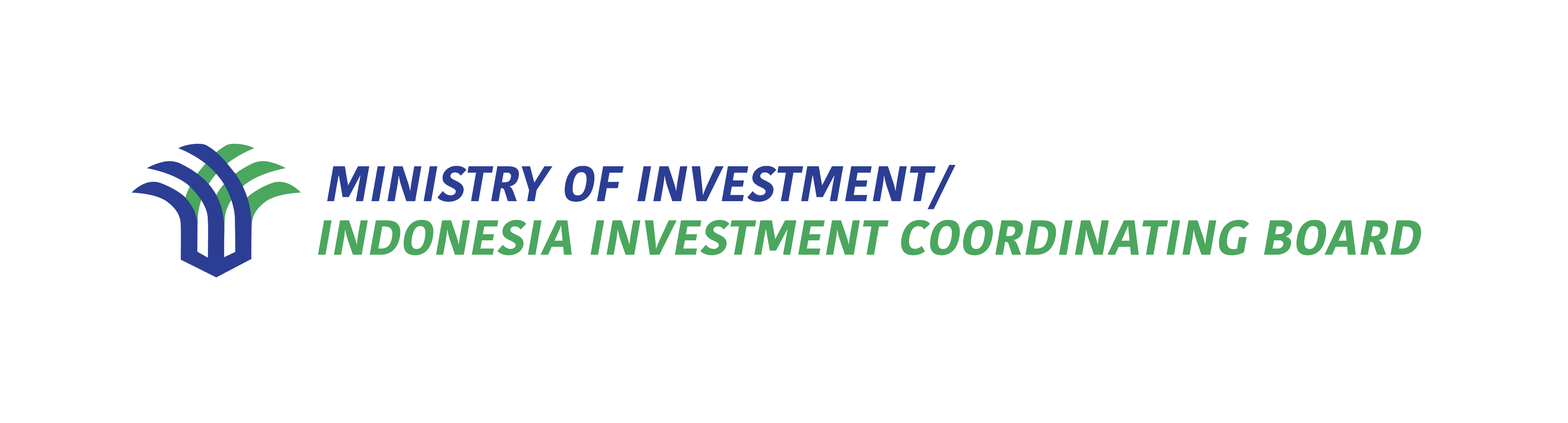 FDI Trends
2019, 2020, and 2021
2019
2020
2021
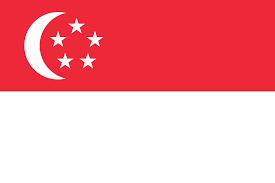 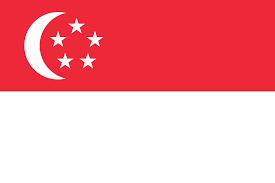 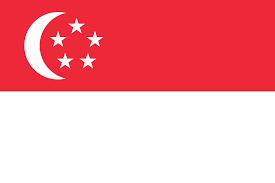 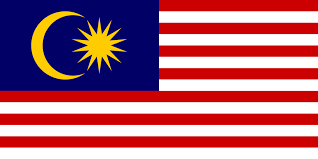 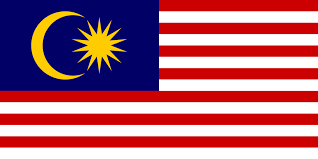 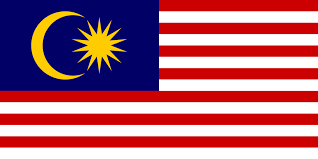 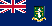 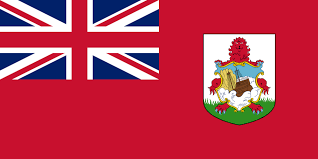 8
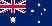 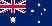 8
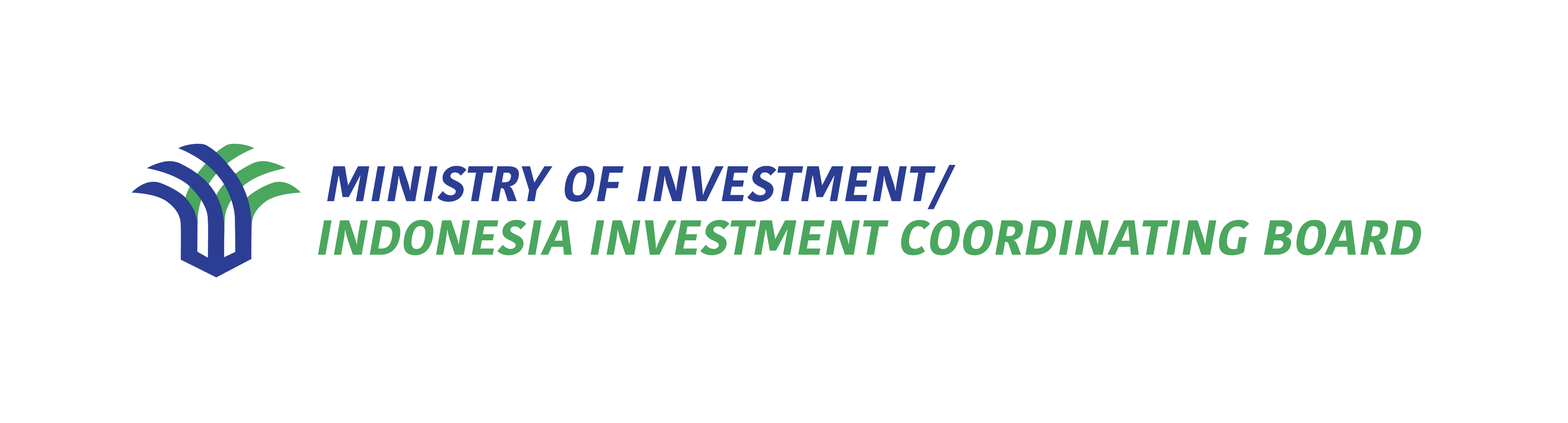 Japanese Investment in Indonesia
2017 - Jun 2022
Based on sector
Based on location
$19.7 billion
95%
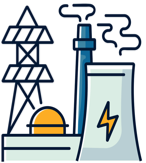 $7.5 billion
36%
Electricity, Gas and Water
JAVA
SUMATRA
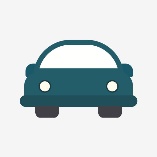 Vehicle and other transportation industry
BALI-NUSA TENGGARA
Housing, Industrial estates, and office buildings
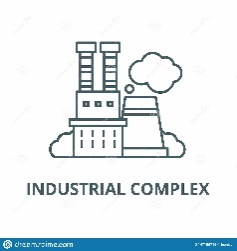 SULAWESI
Chemical and pharmaceutical industry
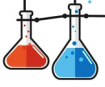 KALIMANTAN
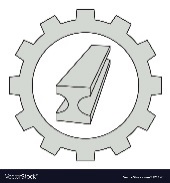 Metal industry
MALUKU-PAPUA
Source: Ministry of Investment/BKPM
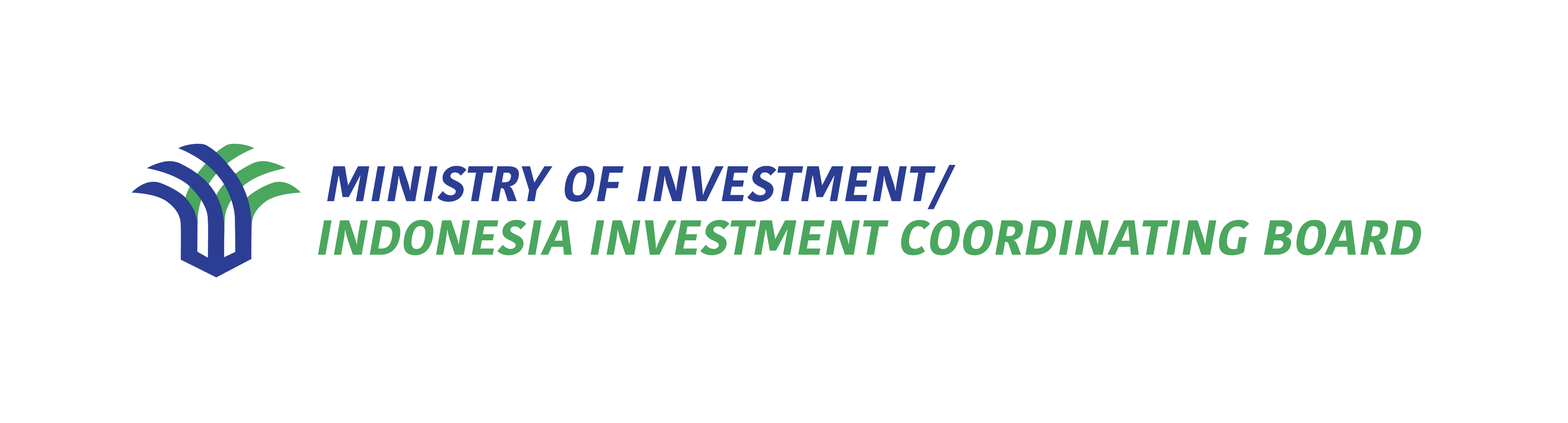 TREND BASED ON SECTORS
Year 2019, 2020, and 2021
2019
2020
2021
In line with the policy of the President of the Republic of Indonesia related to economic transformation from the primary sector industry to value-added (downstream) based industries, starting from 2019 to 2021, the Metal, Metal Goods, Except Machinery, and Equipment Industry sectors increased by 90.7% from 3.96 Billion USD to 7.56 Billion USD .
Source: Ministry of Investment/BKPM, 2022
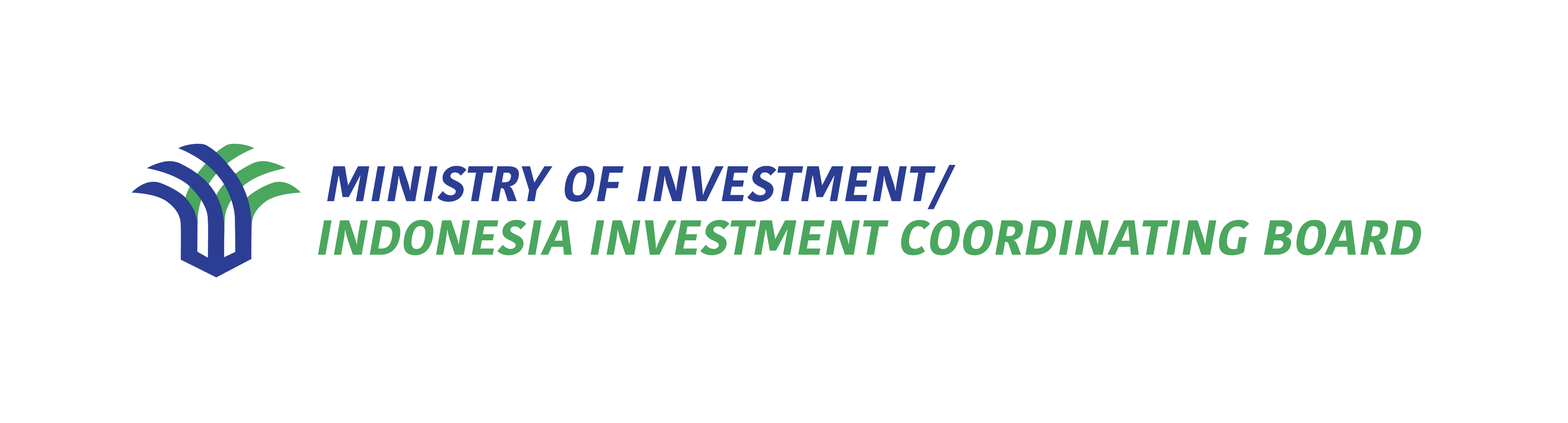 Potential Sector
to promote Sustainable Investment
Green Economy
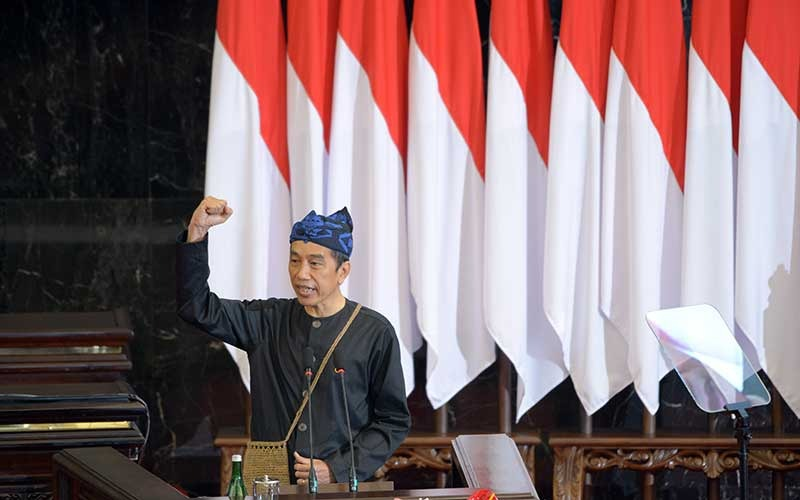 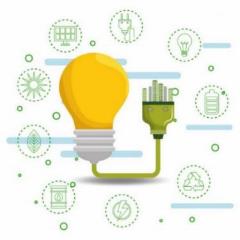 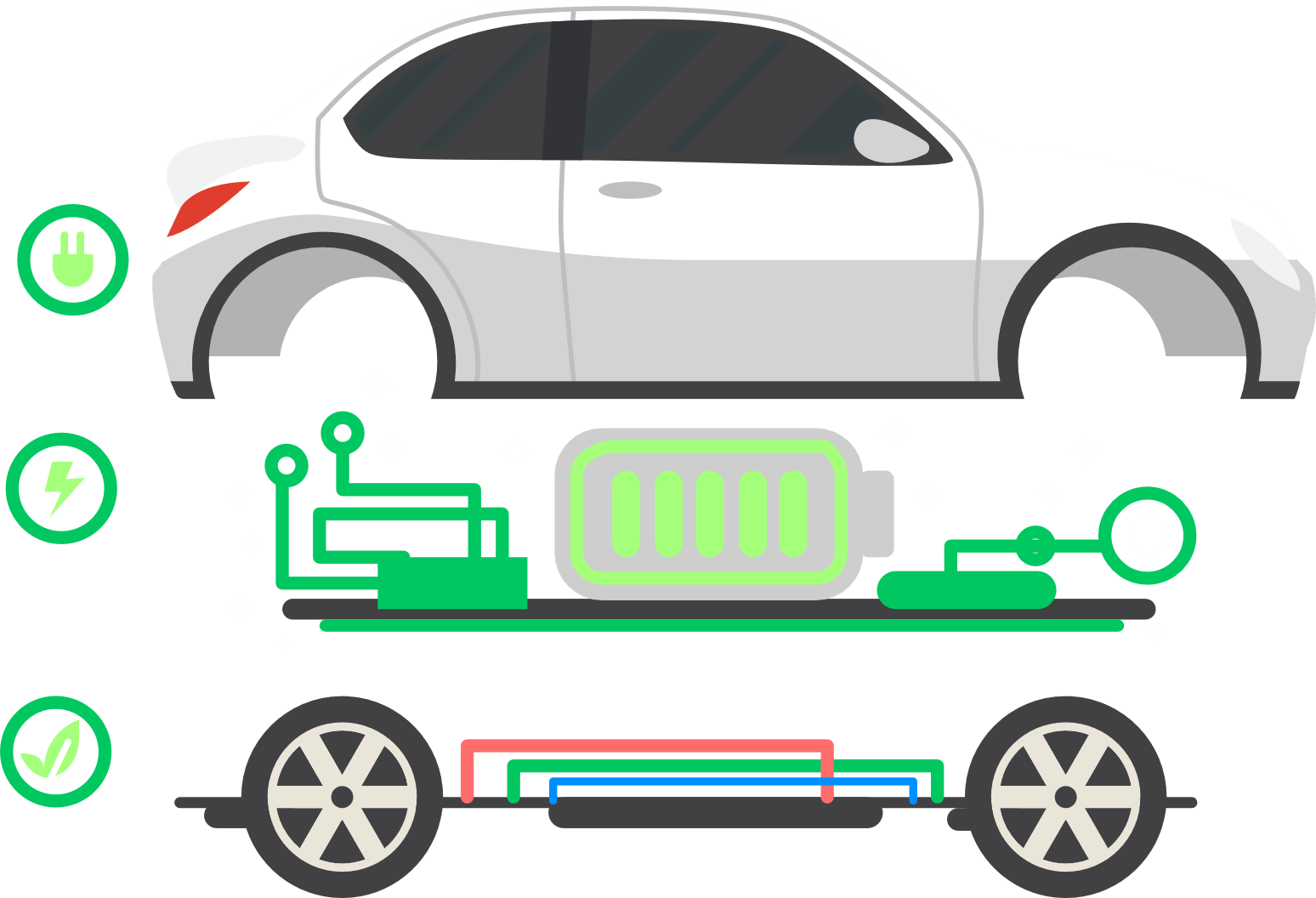 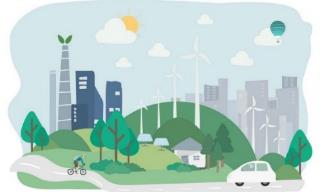 Infrastructure
Electric battery-based Automotive industry
Energy, particularly new and renewable
Blue Economy
“The investment ecosystem is intended to strengthen the development of an innovation and technology-based economy, in particular towards a sustainable green economy and blue economy.”

(Speech of President Jokowi during the Annual Session of the MPR RI and the Joint Session of the DPR RI - DPD RI in 16 August 2021)
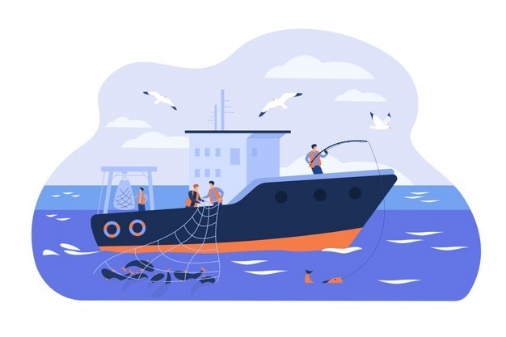 Fisheries sector and marine andcoastal resources (Example: Maluku National Fish Barn/MLIN)
Coral reef conservation projects as a natural carbon capturer and maintain ecosystem balance.
Source: Ministry of Investment/BKPM
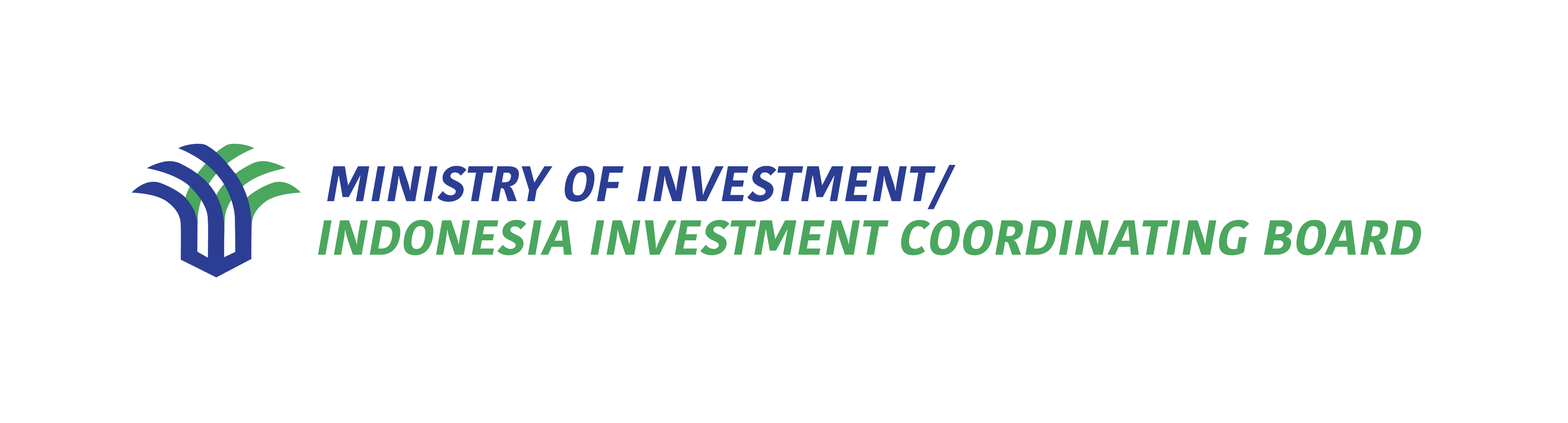 Investment Priority Sectors:
Economic Transformation from Primary Sector based to Valued-Added Based (Downstream)
Labor Intensive Industry that Export Oriented
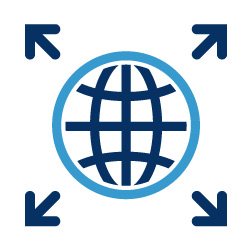 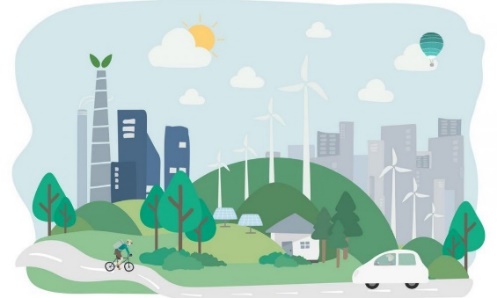 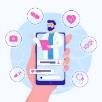 Pharmaceutical, Chemical, and Medical Devices Industry
Infrastructure, Digital Economy
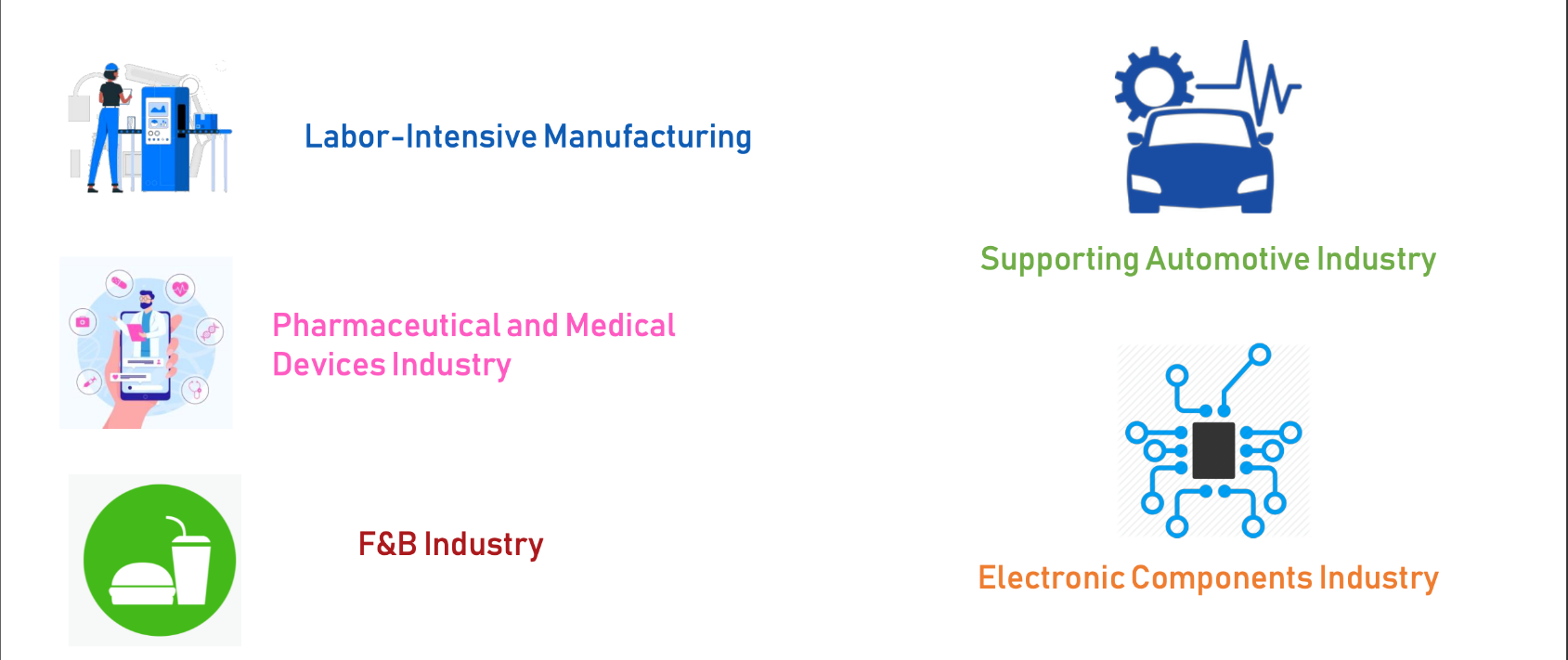 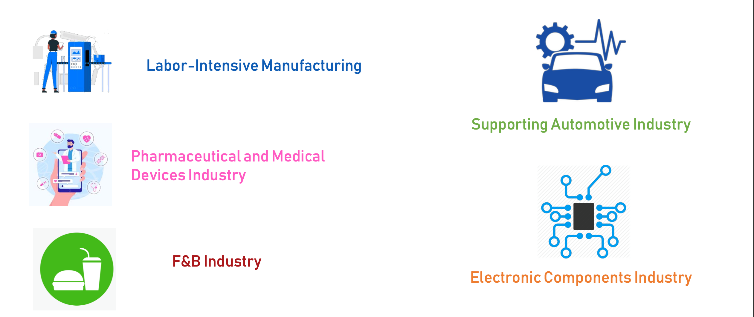 Automotive Industry
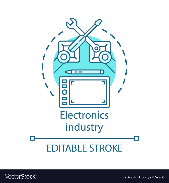 Electronic Industry, 
Semiconductors, IT & Communication
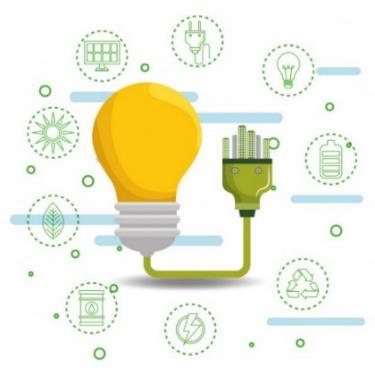 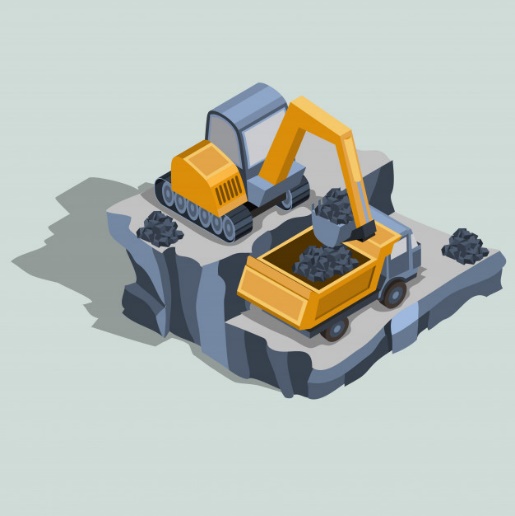 Mining Industry which will create added value
Renewable Energy
Source: Ministry of Investment/BKPM
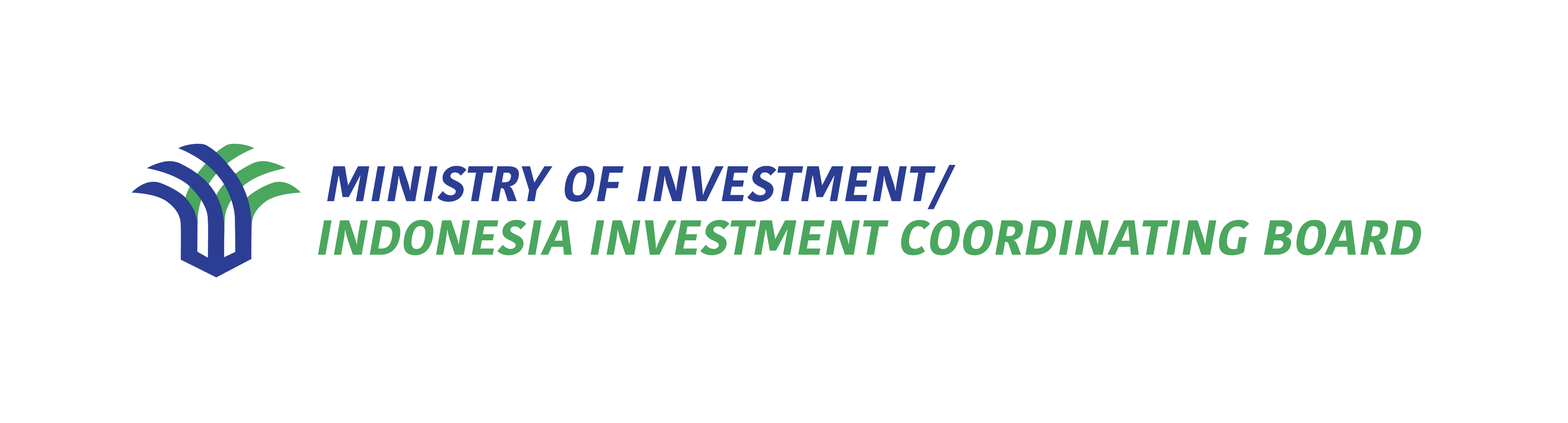 Indonesia encourages the development of Downstream 
Nickel Industry to become the global player of BEV industry
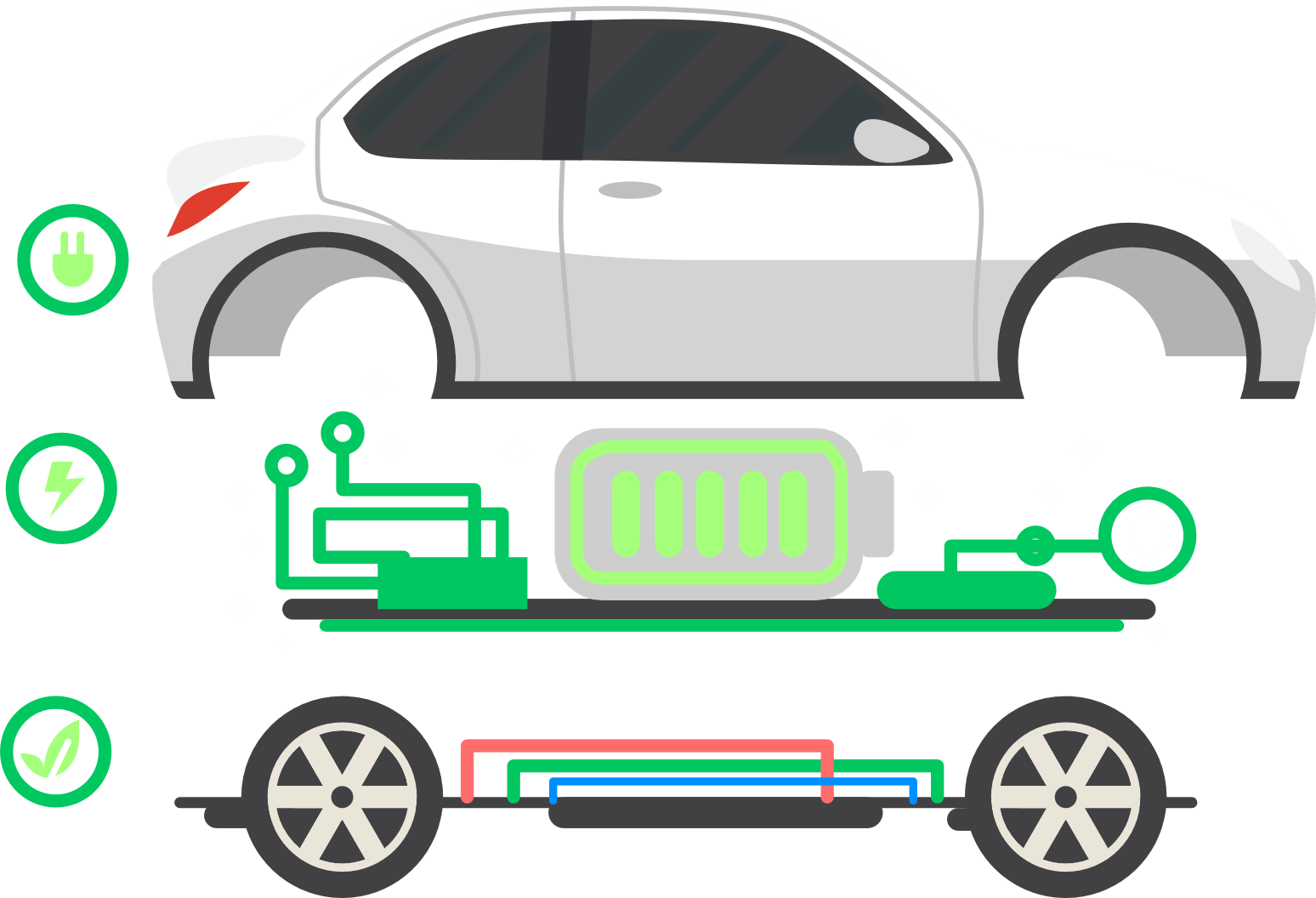 World Nickel Ore Reserve Comparison
Electric Car Components Based on Cost
35% Baterry
15% Electric Motor
50% Other components
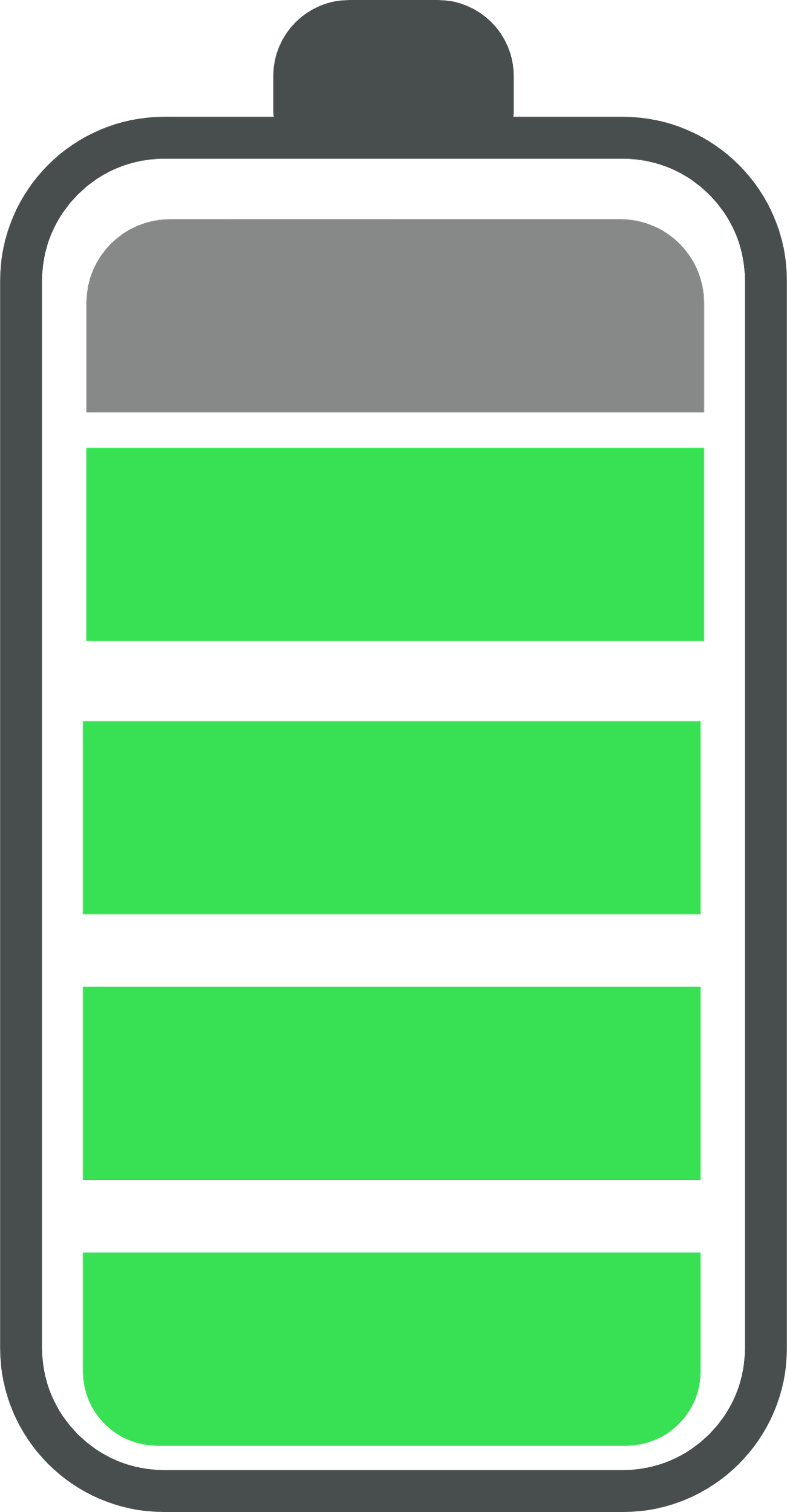 Battery components in widely used electric cars
Nickel-Cobalt-Aluminium (NCA)
80% Nickel
15% Cobalt
5% Aluminum
Nickel-Mangan-Cobalt (NMC811)
80% Nickel
10% Mangan
10% Cobalt
Indonesia is the the world’s largest nickel ore reserves, accounting for 23.7% of the world's reserves.
Source: Nickel Institute, Statista, Indonesian Ministry of Energy and Mineral Resources
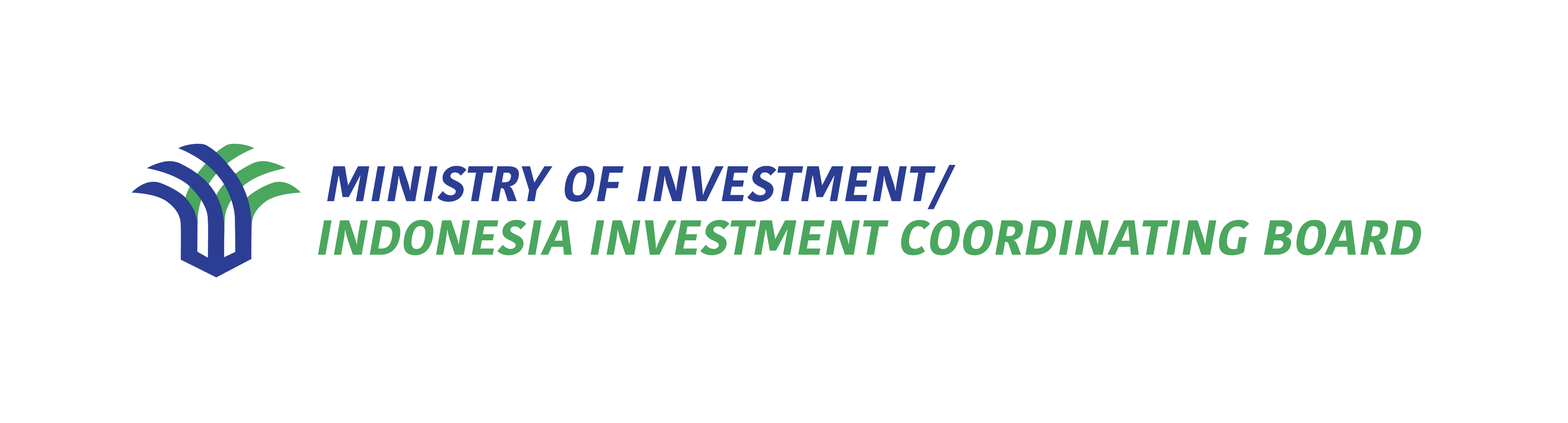 Downstream as an Instrument to be a Developed Country
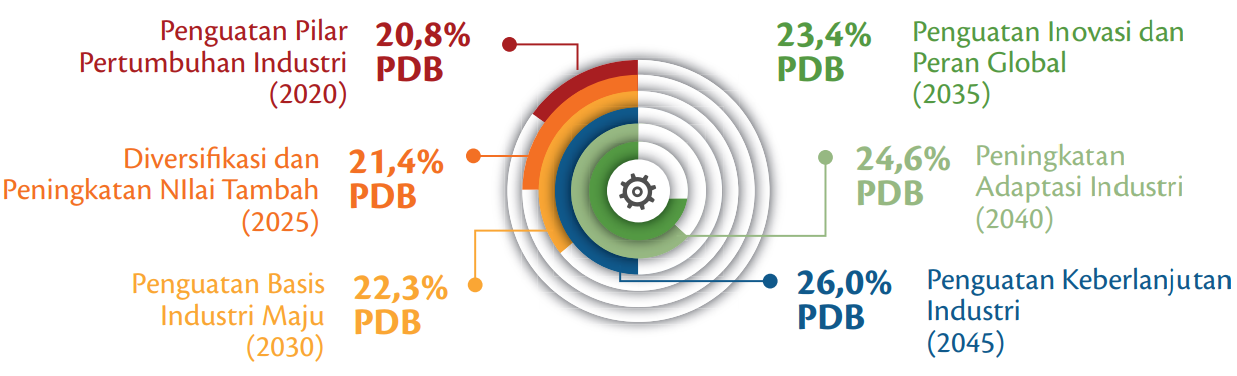 Innovation and Global Role
(2035)
Strong Industrial Growth Foundation
(2020)
GDP
GDP
Industrial Adaptability
(2040)
Diversification and Increase of Added Value
(2025)
GDP
GDP
Sustainable Industry
(2045)
Advanced Industrial Base
(2030)
GDP
GDP
Downstreaming is an effort to develop a sustainable industry. Since massive industrial downstreaming process begin, the growth of added value has a significant impact on job number and state income.
Source: Indonesia 2045, Bappenas
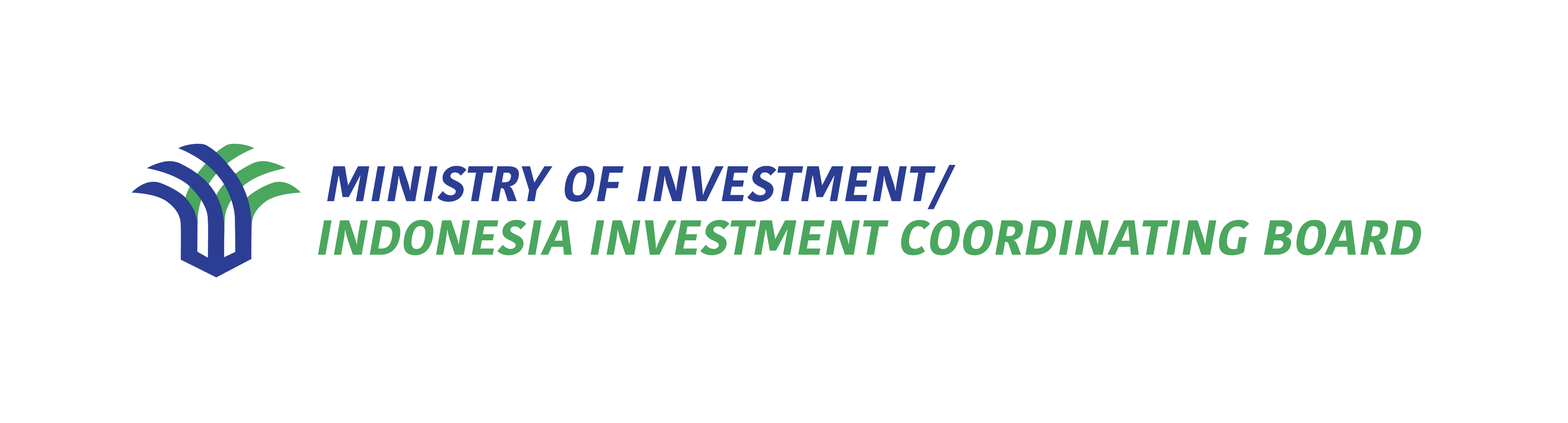 47 Sustainable Investment Projects 
with Pre-Feasibility Study
https://regionalinvestment.bkpm.go.id/
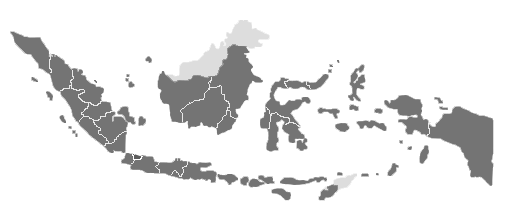 KI Ladong Management
42
43
44
45
46
47
Aluminum Extrusion Industry
DPP Manado-Likupang
7
CPO industry
DPP Morotai
31
32
35
34
29
26
24
25
28
33
30
27
5
Alumina Refinery Industry
DPP Toba Lake
13
14
15
16
17
18
19
20
21
22
23
CPO Industry
Cocoa Industry
Nickel Sulfate Smelter
Coconut Industry
Bitung
Seaport
CPO industry
Sorong Seaport
Food Estate - Sago Industry
Oleochemical Industry
DPP Raja Ampat
CPO Industry
Ferro Nickel Stainless Smelter
6
Gambier (textile dye) Industry
DPP Bangka Belitung
Cocoa Industry
8
Slab Billet Steel Smelter
Nickel Smelter
Coal Downstreaming Industry
Coffee Bean Industry
Nutmeg
Industry
Sponge Iron Smelter
KI Pesawaran Management
KSPN Banda
Copper Recycling Industry
4
DPP Wakatobi
Hazardous Waste
Processing Facility
DPP Borobudur
Project Sectors
KEK Tanjung Lesung
1
DPP Labuan Bajo
10
12
11
3
2
Airport Cargo Village
EV Charging Station
Tourism
9
DPP Lombok-Mandalika
Mineral Downstreaming-Industry
DPP Bromo-Tengger-Semeru
Fish Canning Industry
Automotive Component Industry
LNG Regasification Terminal
Pharmaceutical Industry
Agricultural Product Processing Industry
36
37
38
39
40
41
Soda Ash Industry
Abbreviation
DPP = Destinasi Pariwisata Prioritas/Priority Tourism Destinations
KSPN = Kawasan Strategis Pariwisata Nasional/National Tourism Strategic Area
KEK = Kawasan Ekonomi Khusus/Special Economic Zone
KI = Kawasan Industri/Industrial Park
Infrastructure
Other Industry
Source: Ministry of Investment, 2022
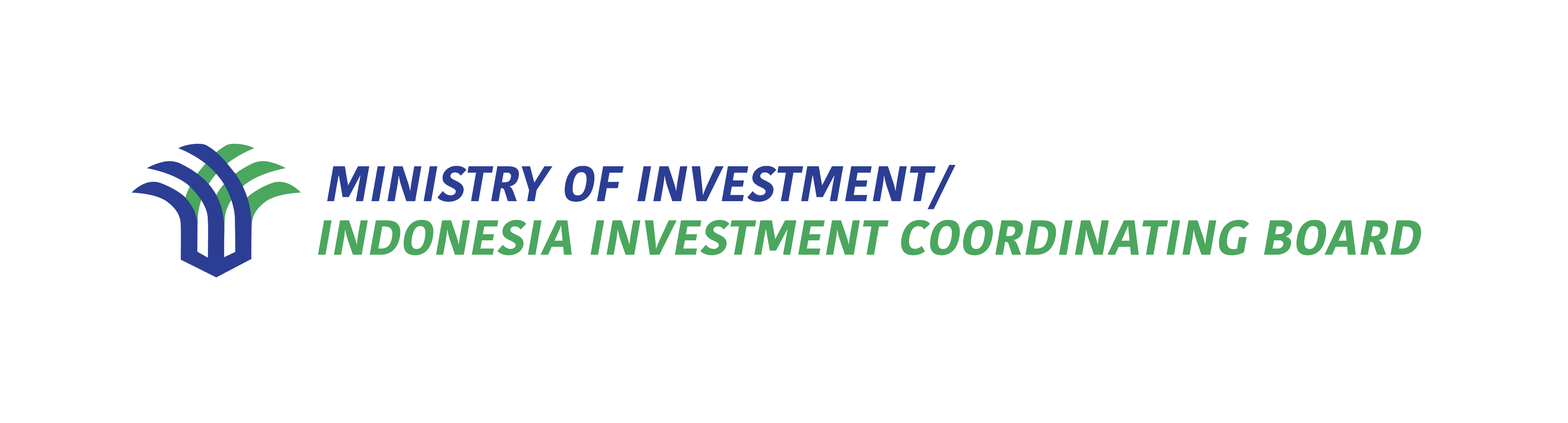 Example of Ready-to-offer
Potential Investment Projects
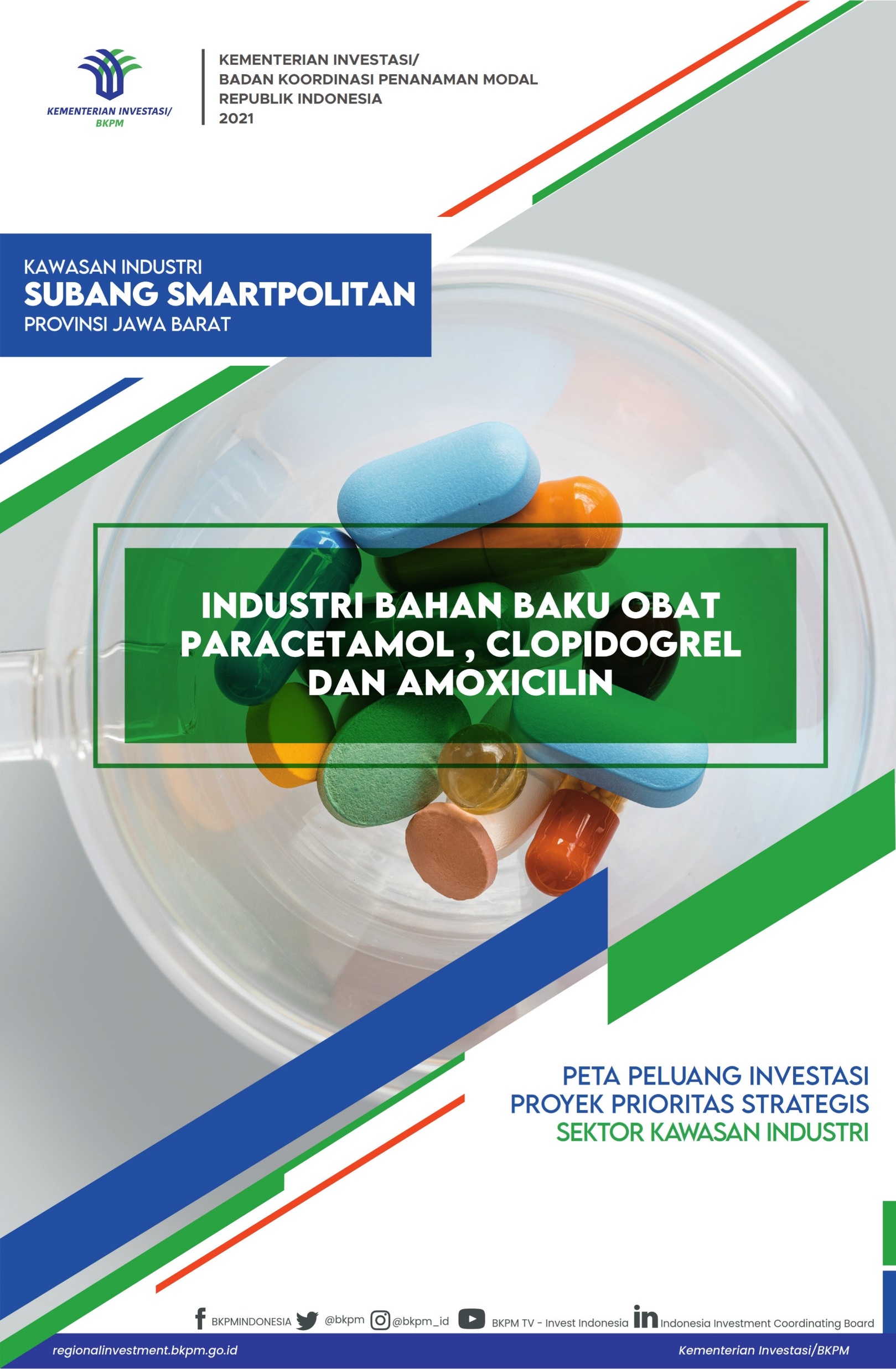 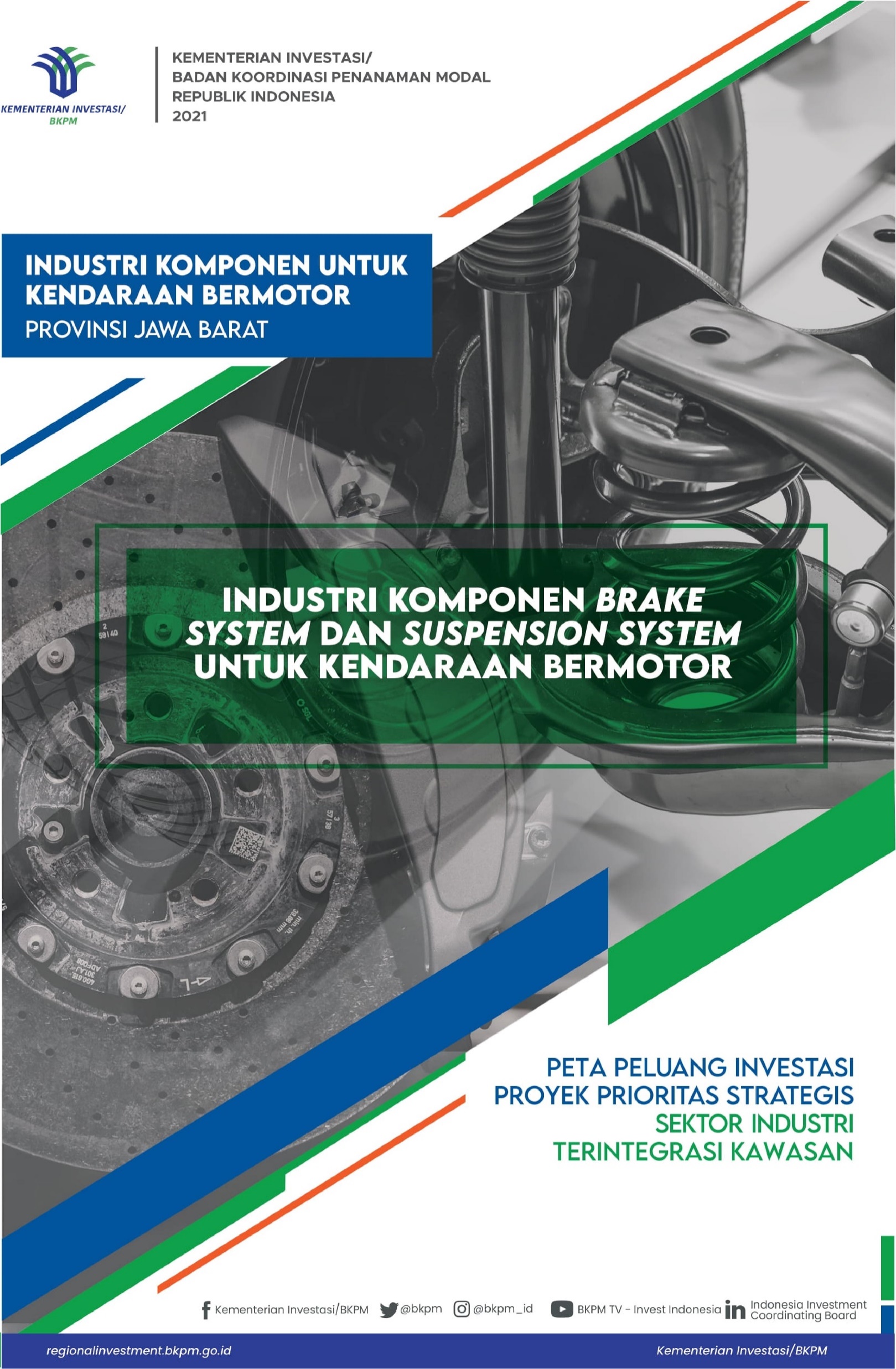 Raw Material for Paracetamol, Clopirogrel and Amoxicilin
Industrial Brake System and Suspension System Components for Motor Vehicles
Source: Ministry of Investment/BKPM
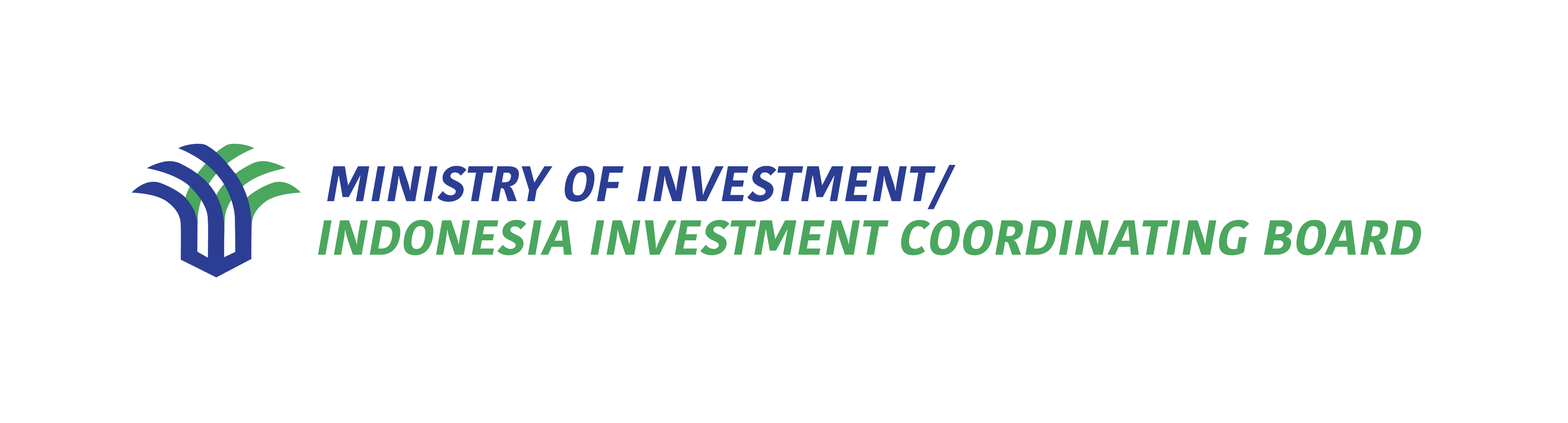 Investment to Build Nusantara (New Capital City)
Out of USD 33 billion investment need, the government is currently planning to cover 19.2% from the state budget (APBN), while the others to be allocated to public-private partnerships (PPPs) (54.4%), and the remainder to pure private investments and state-owned enterprises (26.4%).
Basic service infrastructure
Construction of the State Palace
TNI/POLRI strategic buildings
ASN/TNI/POLRI official residence
Land Procurement
Green open space
Military base
Seminar on Investment Opportunities in IKN, June 23, 2022 supported by Japan Desk BKPM
Total: USD 32.9 Billion
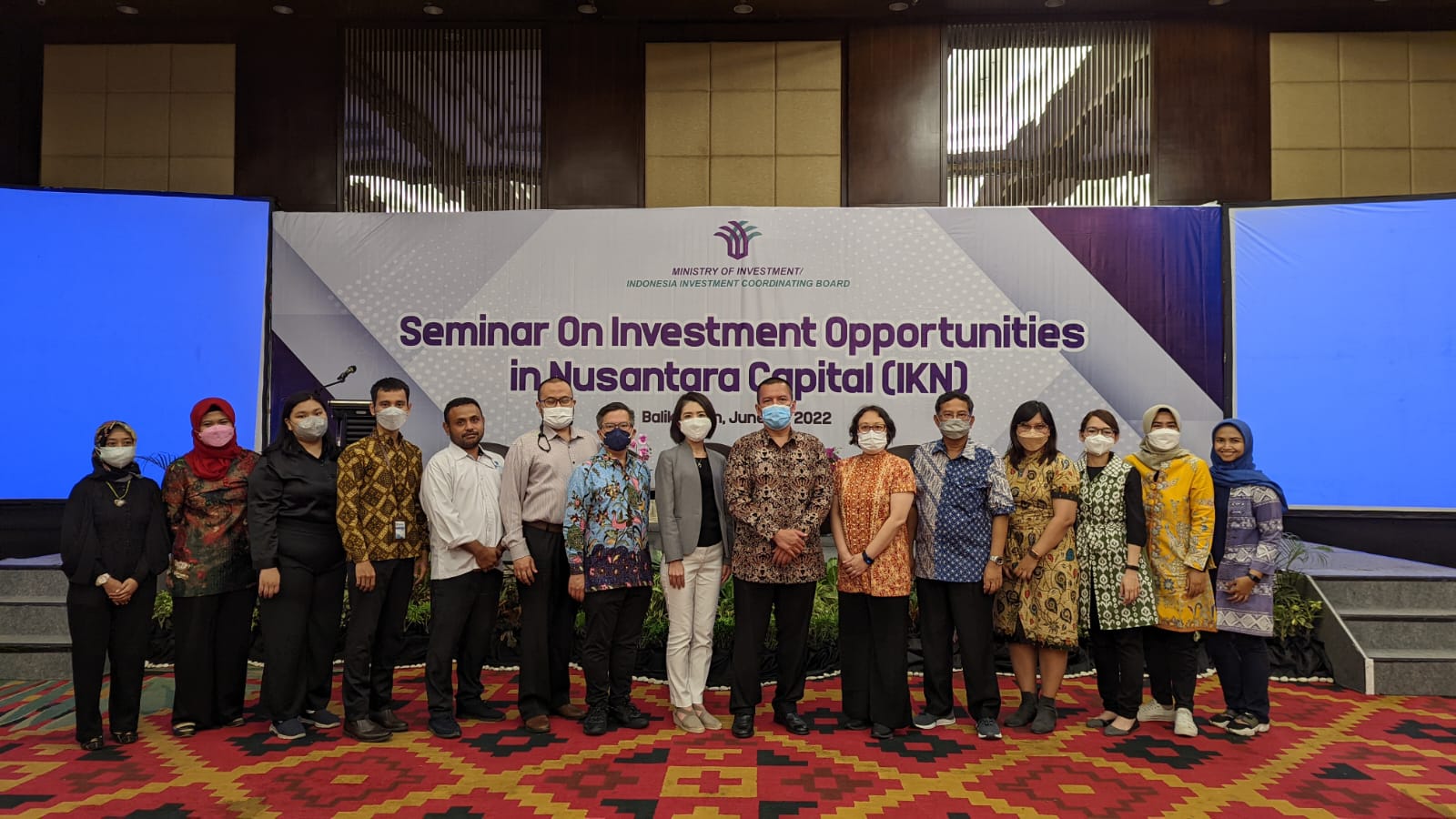 Buildings for the executive, legislative and judiciary
Major infrastructure development (other than those covered by APBN)
Educational facilities, medical facilities
Supporting infrastructure
Public residence
Universities development
Science-techno park
Improvement to airports, ports, and toll road
Medical facilities
Shopping mall
MICE
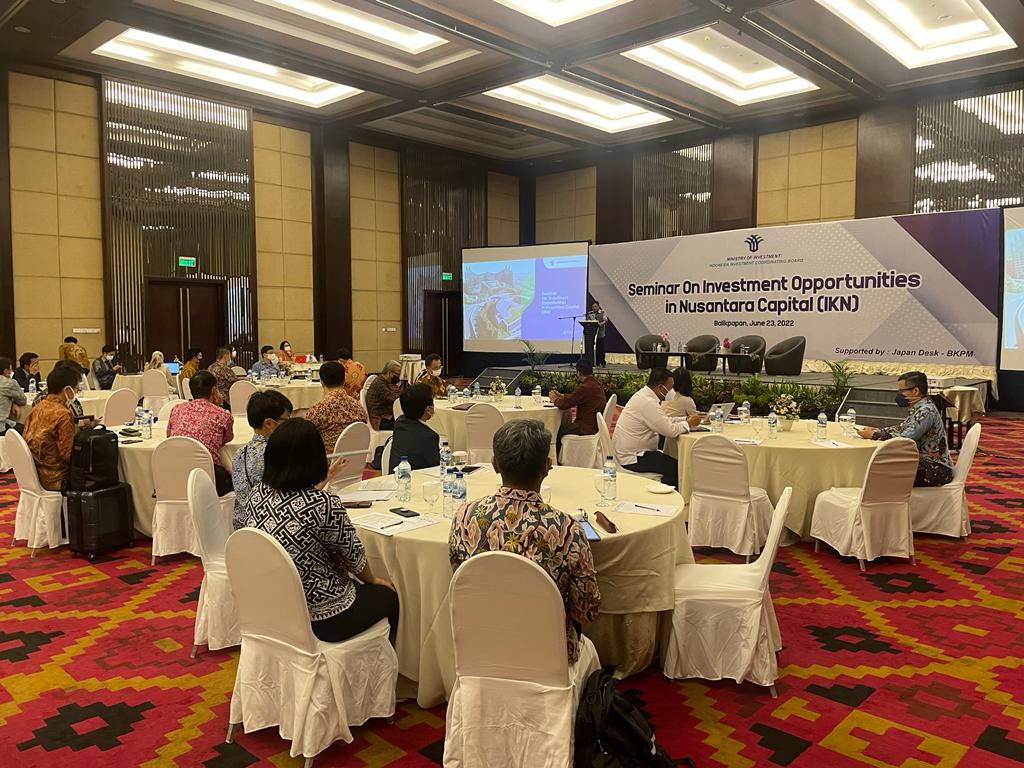 Source: Ministry of Planning/Bappenas, 2022
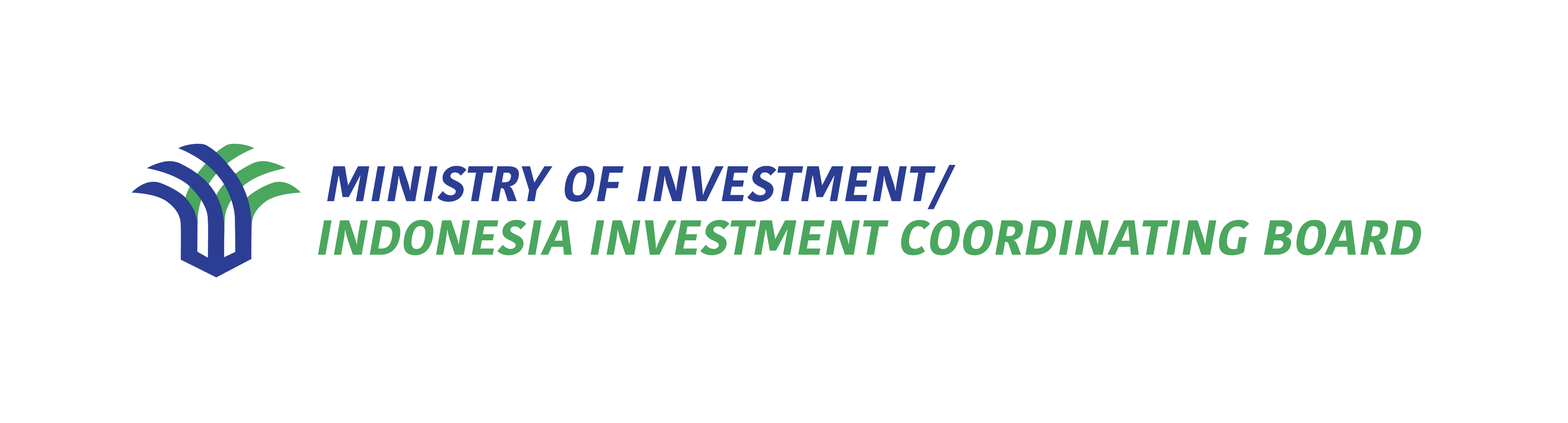 Investment Opportunities in Nusantara
the New Capital of Indonesia
Priority investment in KIPP IKN targeted for completion in 2024
The Government Core (KIPP)
Regional Infrastructure
Industry and Economic Cluster
Priority investment in KIPP IKN targeted for completion in 2024
International Hospital
Integrated Education Facility
Office and Service Area
Mixed Used, Commercial Use
Residential Facilities
Source: Ministry of Planning/Bappenas, 2022
[Speaker Notes: https://www.ashurst.com/en/news-and-insights/insights/indonesia-moves-capital-city/]
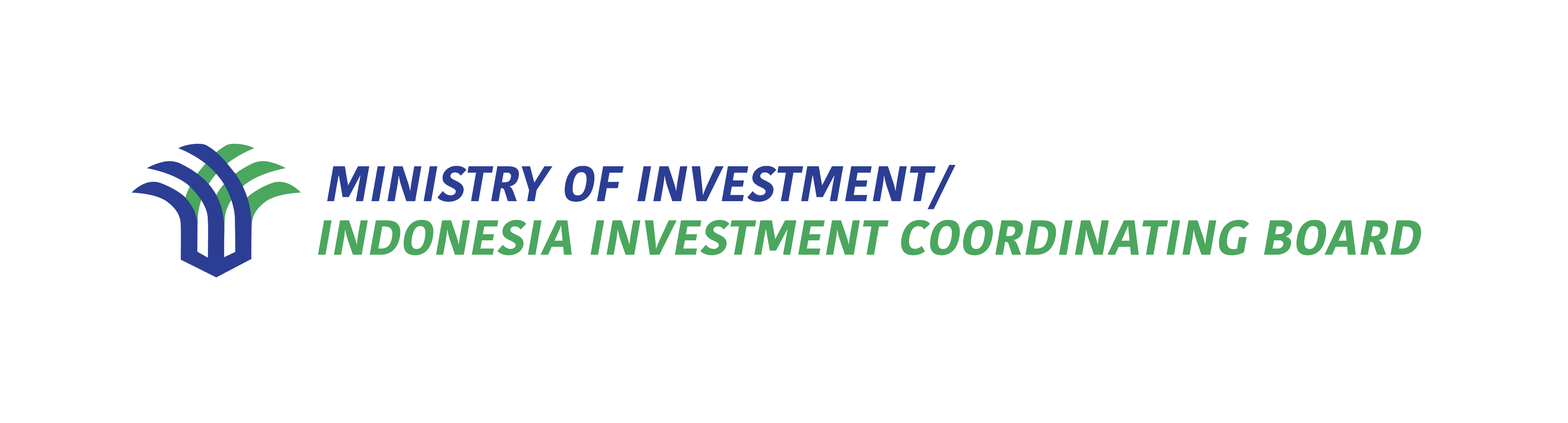 Investment Opportunities in Nusantara Basic Infrastructure
Source: Ministry of Planning/Bappenas, 2022
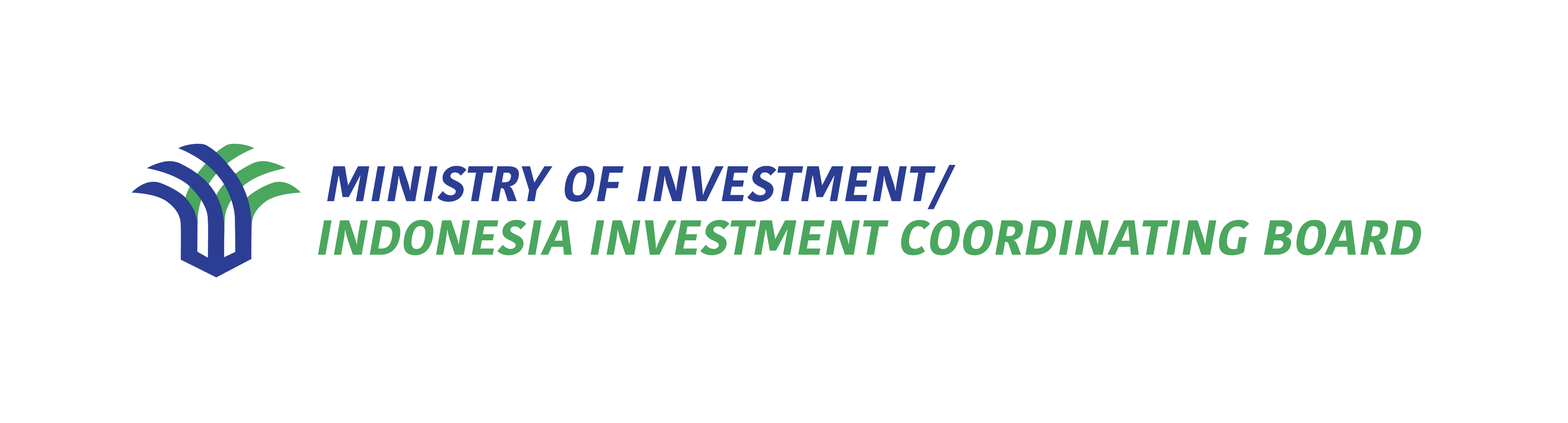 Investment Opportunities in Nusantara Basic Infrastructure
20
Source: Ministry of Planning/Bappenas, 2022
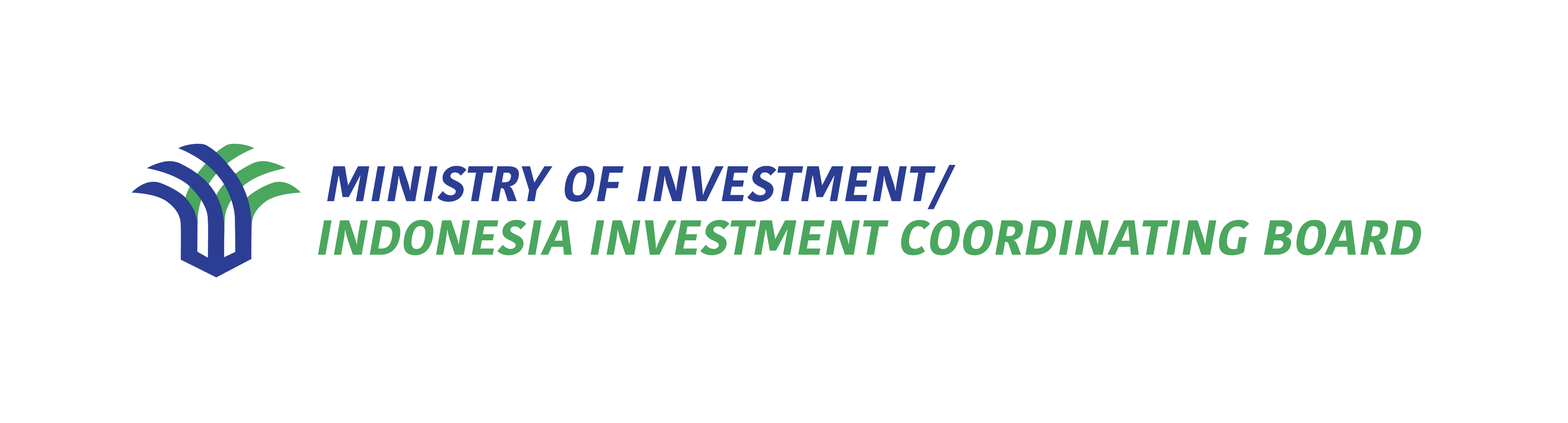 A More Business-Friendly EnvironmentPolicies are increasingly open to foreign & domestic investment
Business license process and investment facilities are centralized & simpler at the Ministry of Investment/BKPM
Ministry of Investment/ BKPM issues permits and facilities for all
sectors through the Online Single Submission (OSS) system.
Limitation of foreign ownership in 515 business fields
Incentives for priority business fields
Insentif bagi  bidang usaha  prioritas
Licensing according to the business risk approach
No more “one size fits all”: The lower the risk of a business activity, the simpler the permits required.
Corporate Tax Income Reduction
Competitive minimum paid-up capital requirements
Minimum paid-up capital is IDR 10 billion (~US$700,000) for Foreign Direct Investment (PT PMA).
25%
22%
2020 onwards
< 2020
Source: Ministry of Investment/BKPM
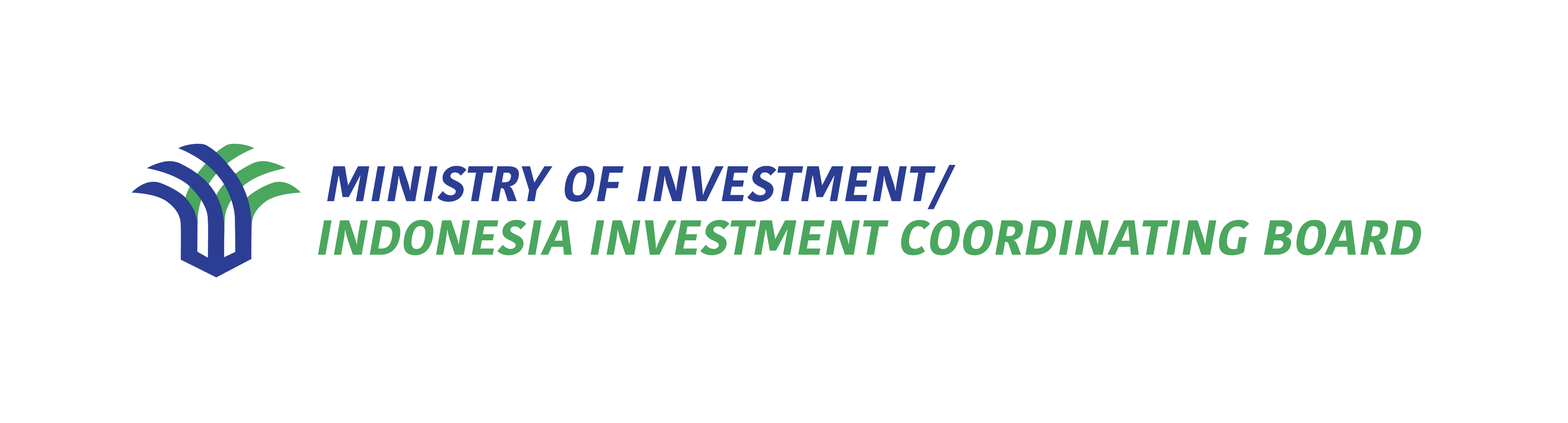 Simplification of Business Licensing: Risk Based Licensing Approach
Reform on Licensing Process to the Risk-Based Licensing Approach through Online Single Submission (OSS)
Basic Requirement of Business Licensing
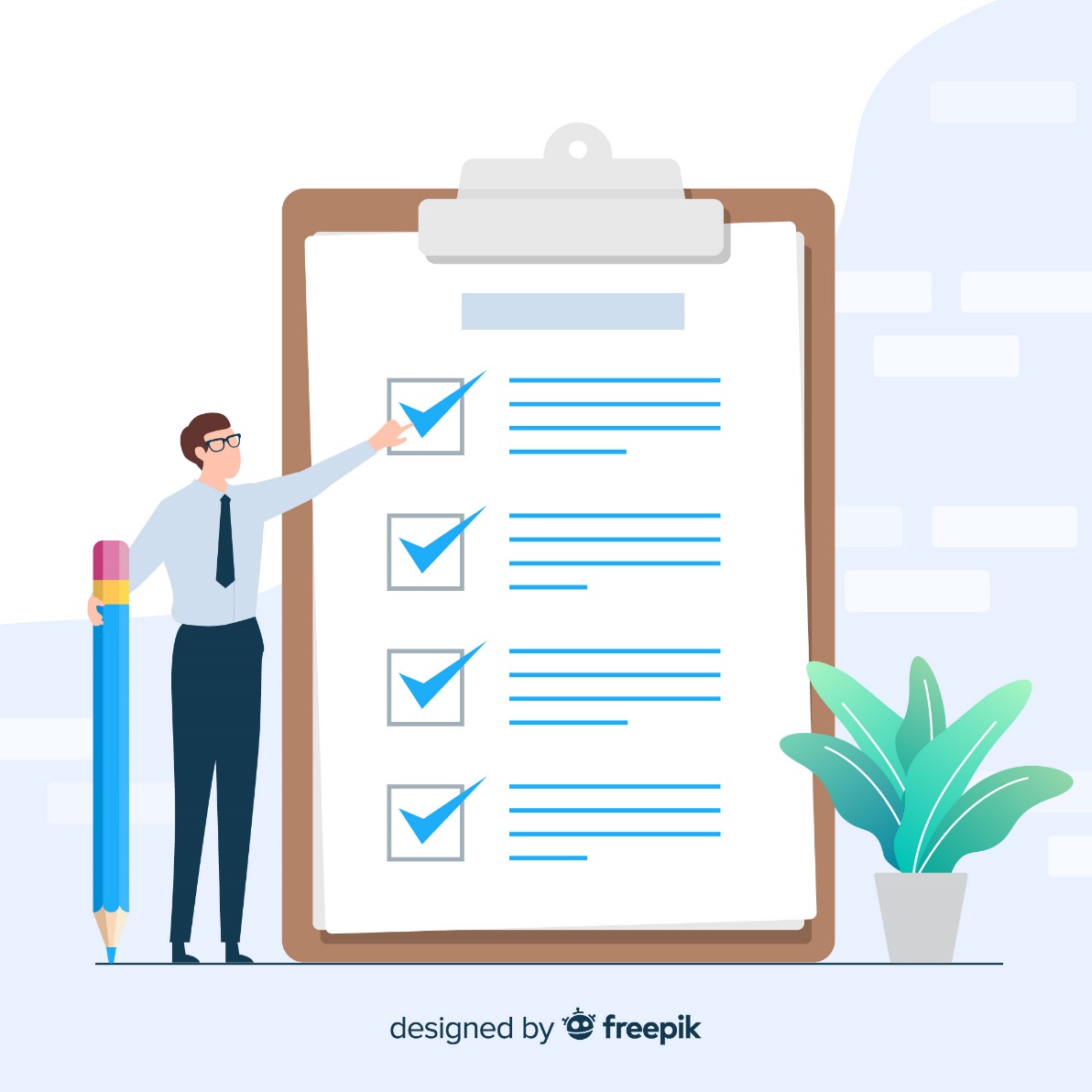 Low Risk
Only registration (NIB)
Spatial Conformity (KKPR)
Environmental Approval (PL)
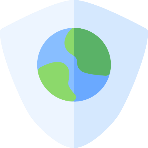 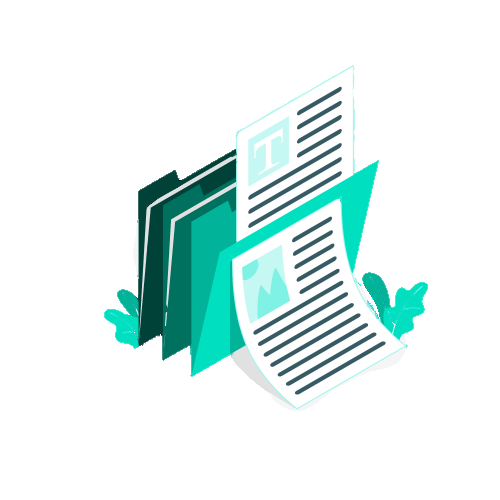 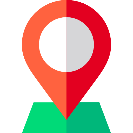 Details refer to GR 22 of 2021
Lower Middle Risk
NIB + Certificate Standard
(SS) (*Self Declare)
Details refer to GR 21 of 2021 and Govt. Regulation No 23 of 2021
Building Approval (PBG)
& Certificate of Eligibility of Building Functioning (SLF)
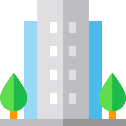 Upper Middle Risk
NIB + SS 
(*Self Declare) with Verification
High Risk
NIB + Permit** (+SS**)
(*Self Declare) with Verification
** Permit through verification
*Details refer to GR 16 of 2021
Source: Ministry of Investment/BKPM
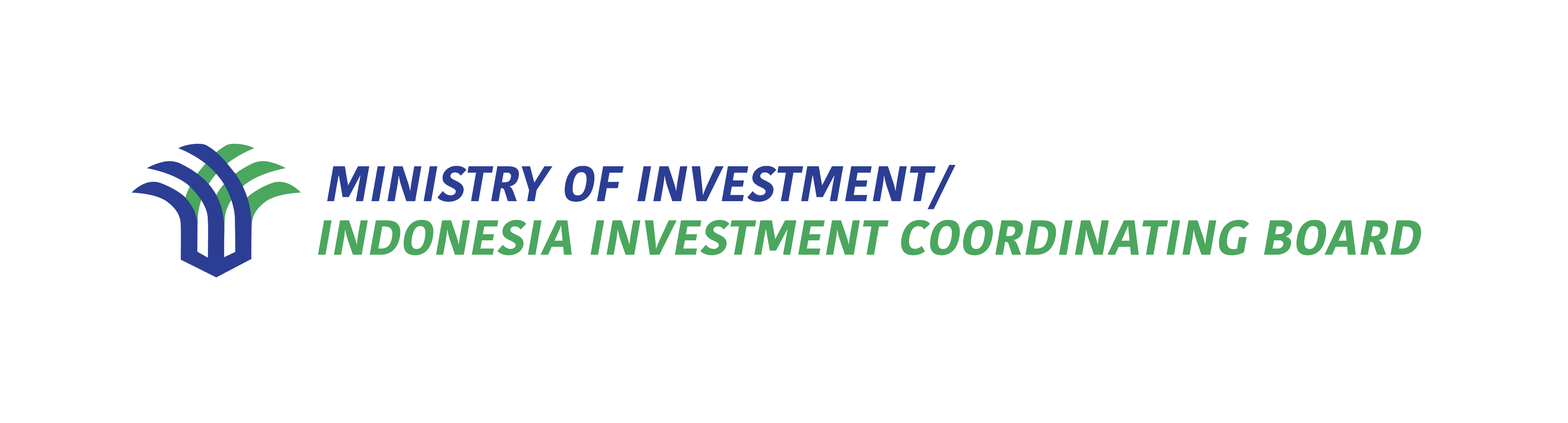 More Investment-Friendly Fiscal Regime
50-100% corporate income tax exemption for 5-20 years for investment in pioneer industries.
Reduction of corporate income tax by 30% of the investment value for 5 years for investment in certain business fields and / or regions.
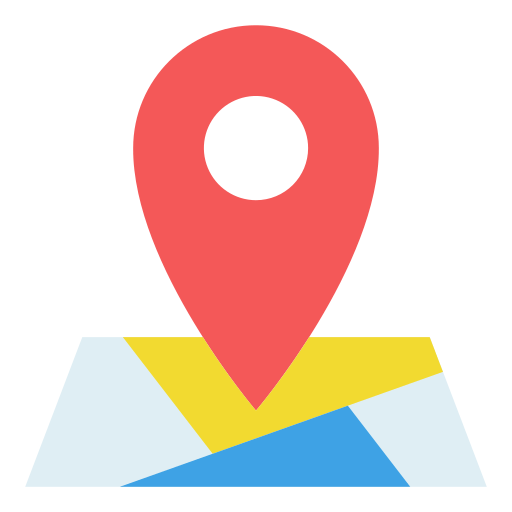 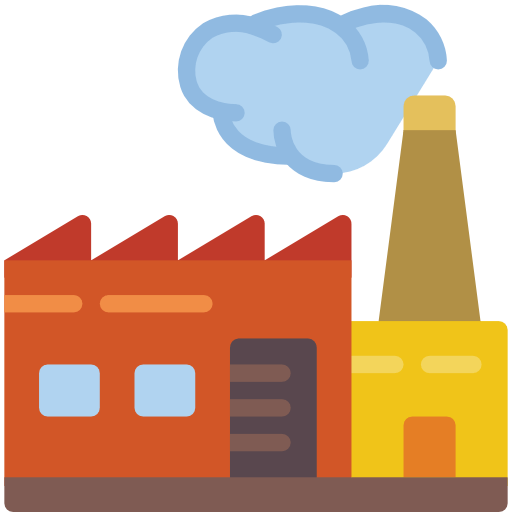 Import duty exemption incentives for imports of machinery and goods and materials for industry and service industries.
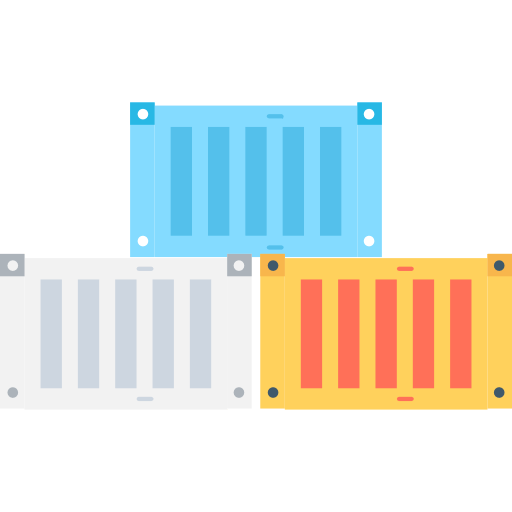 Source: Ministry of Investment/BKPM
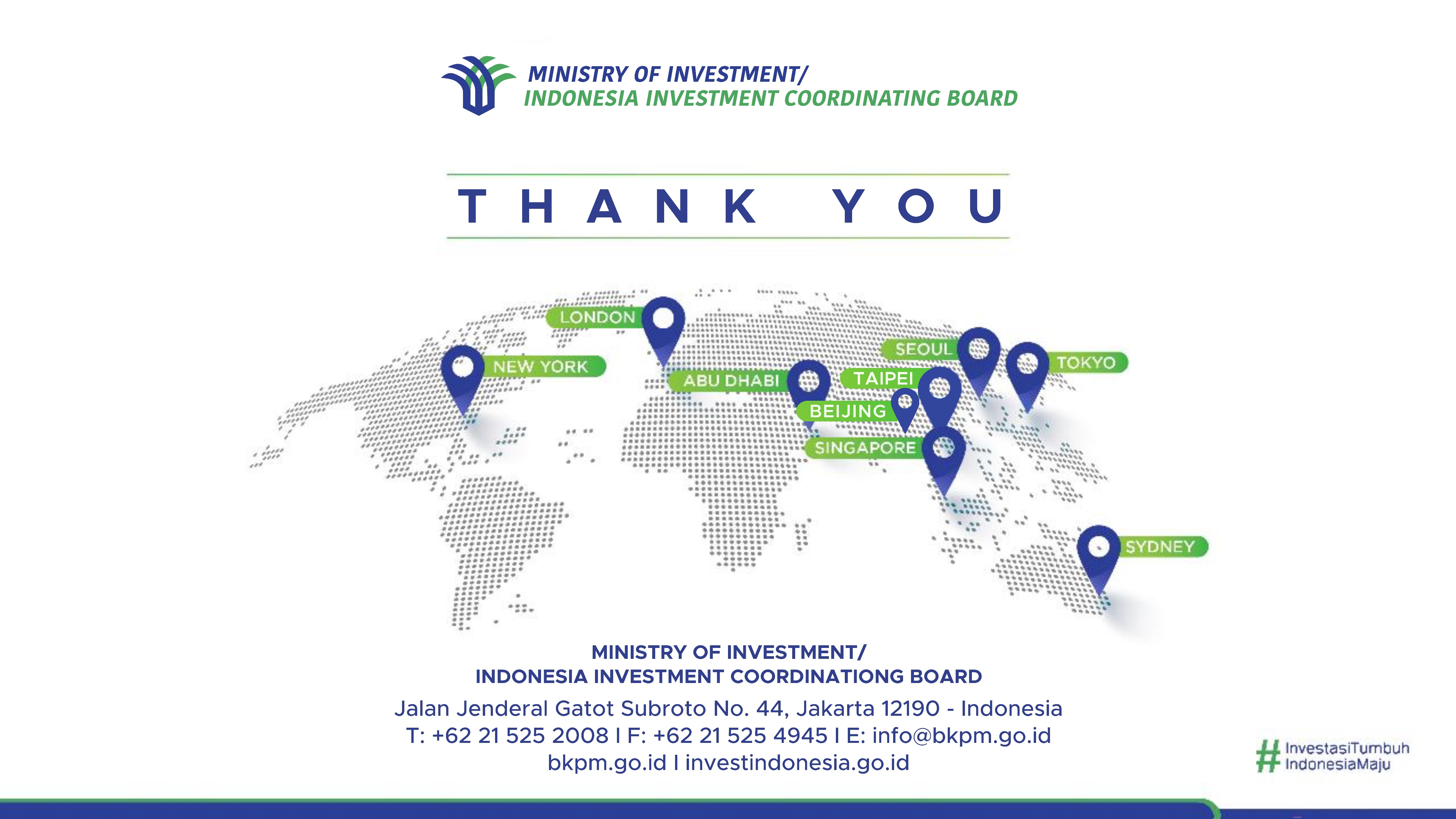 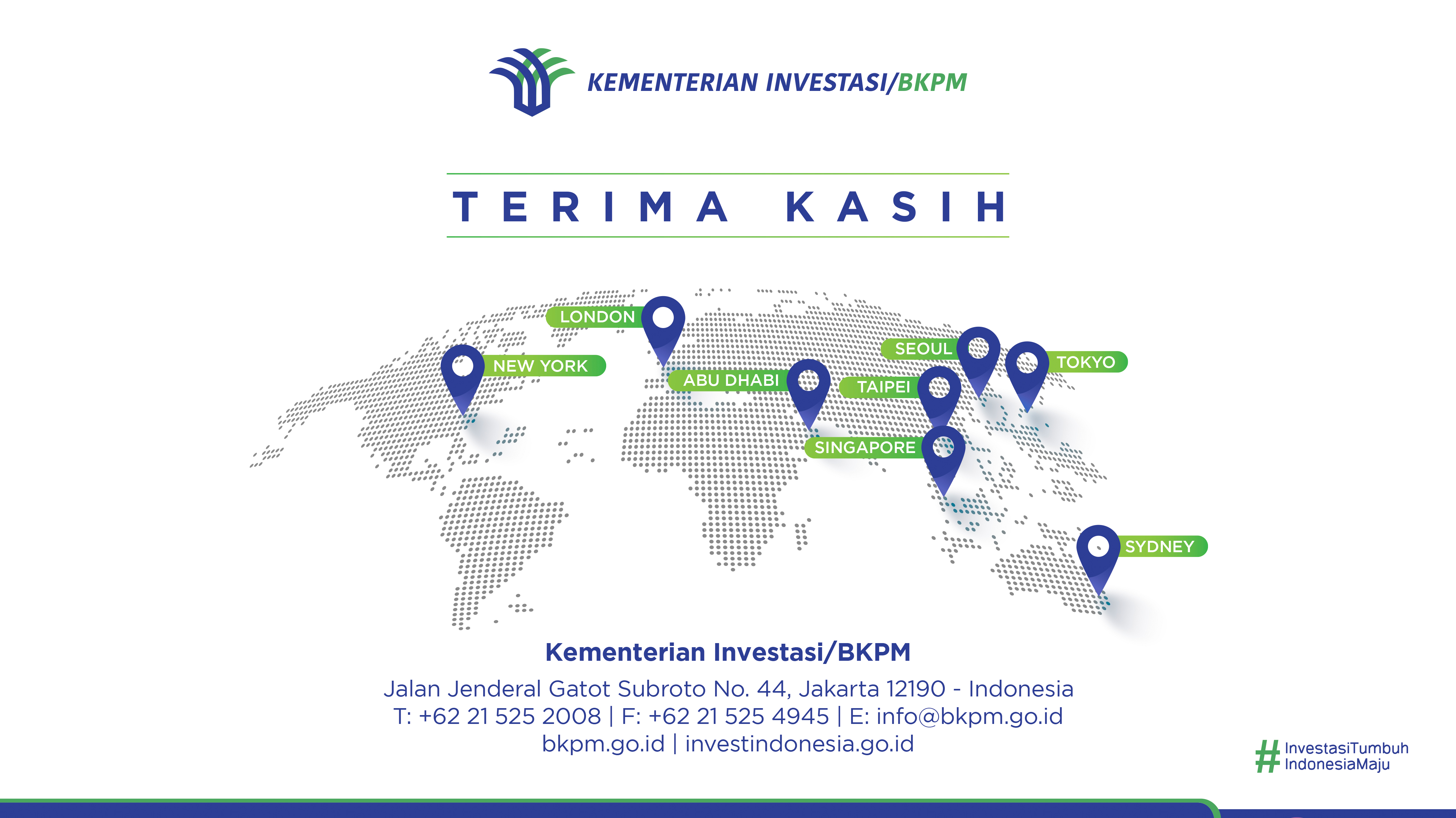